vier
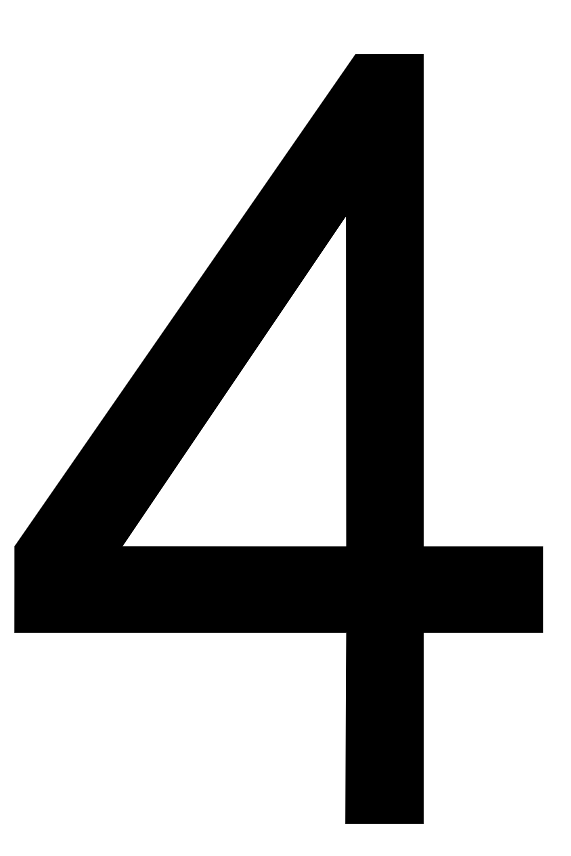 ie
r
v
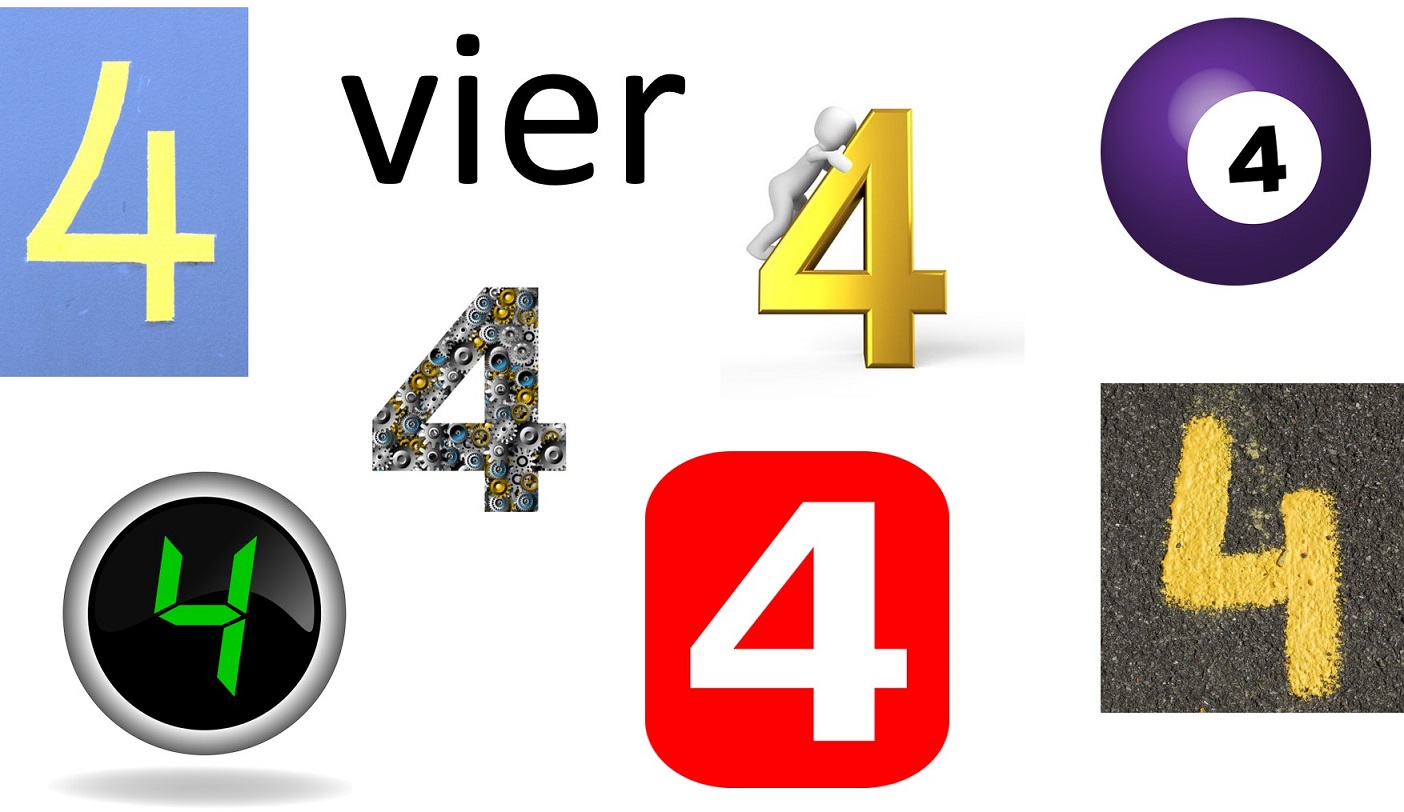 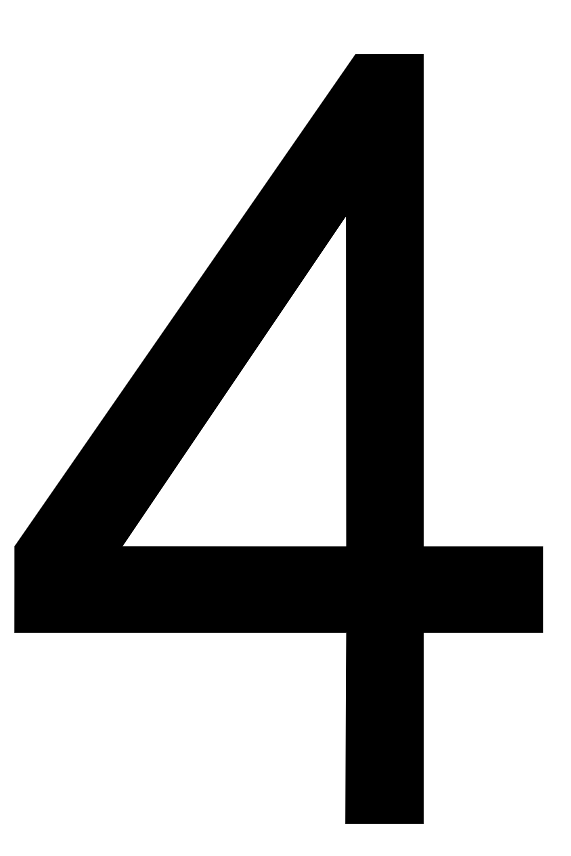 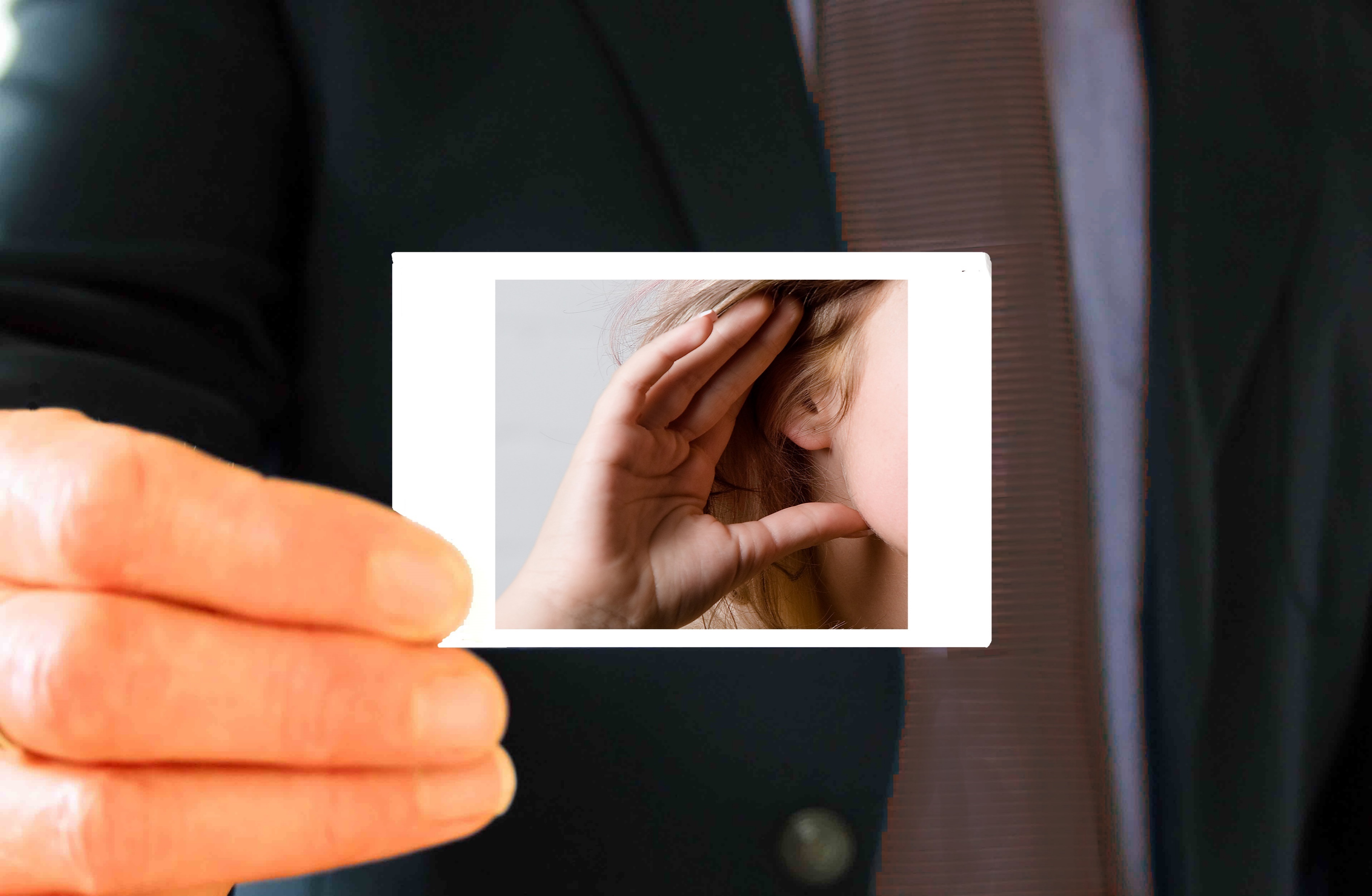 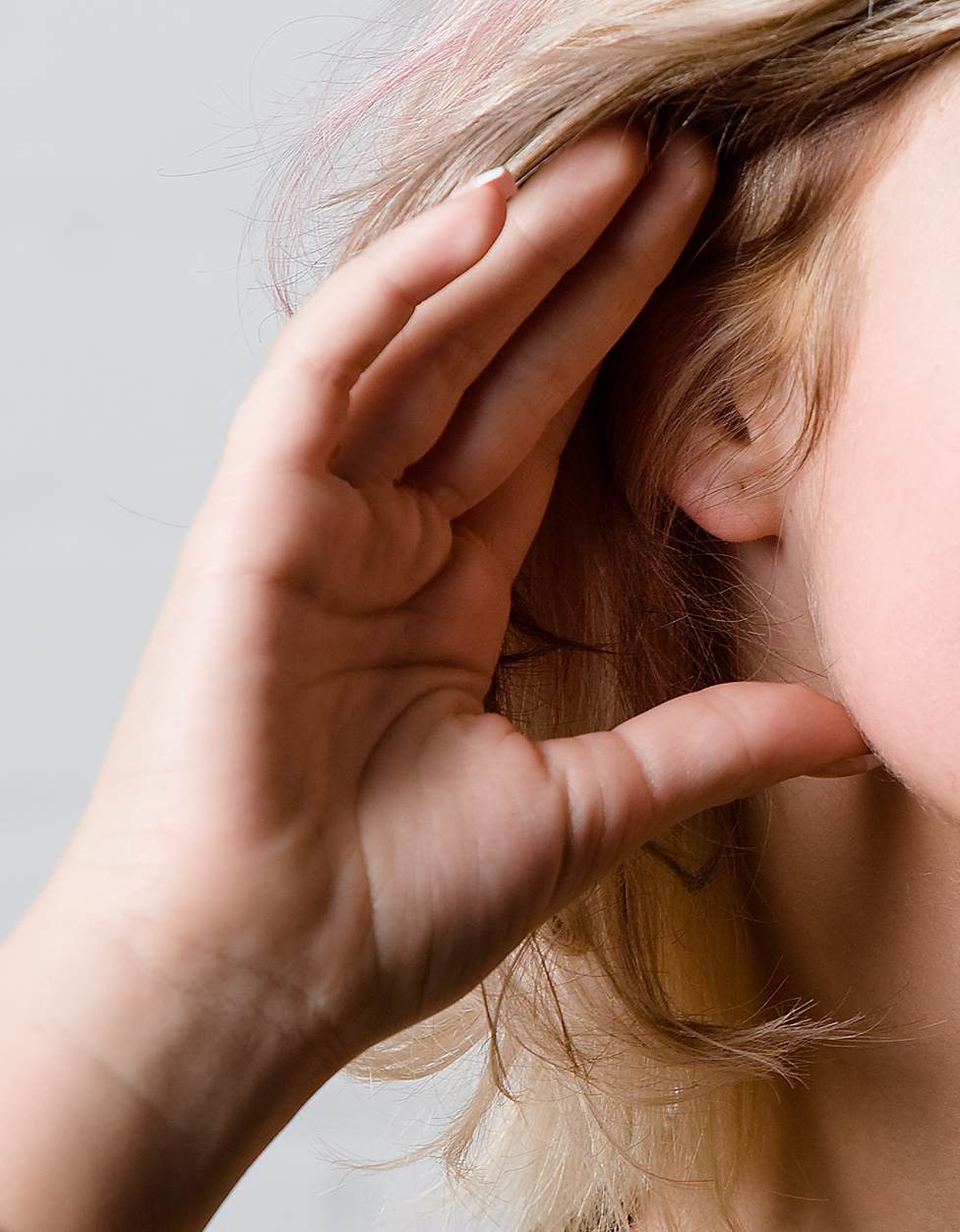 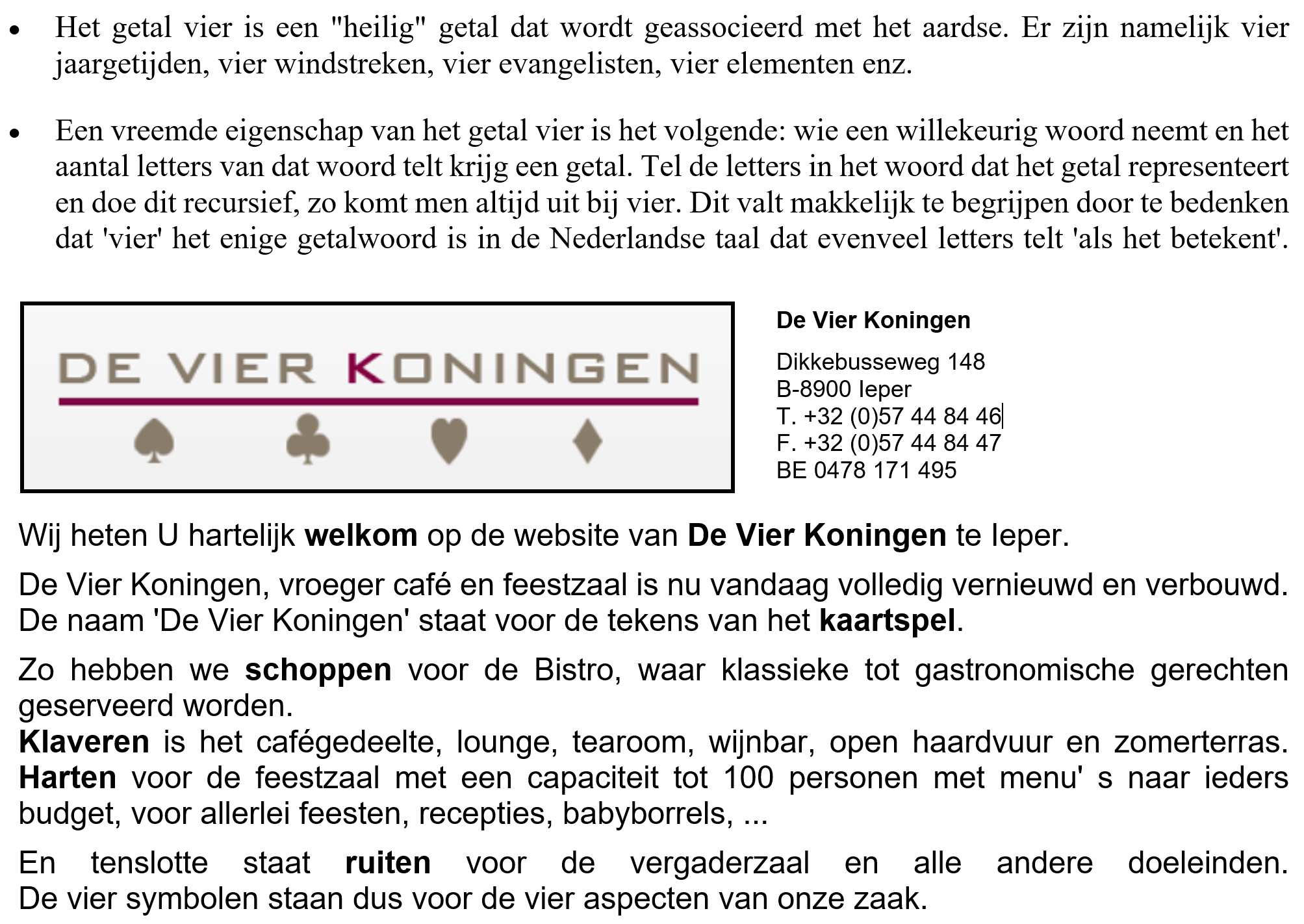 vier
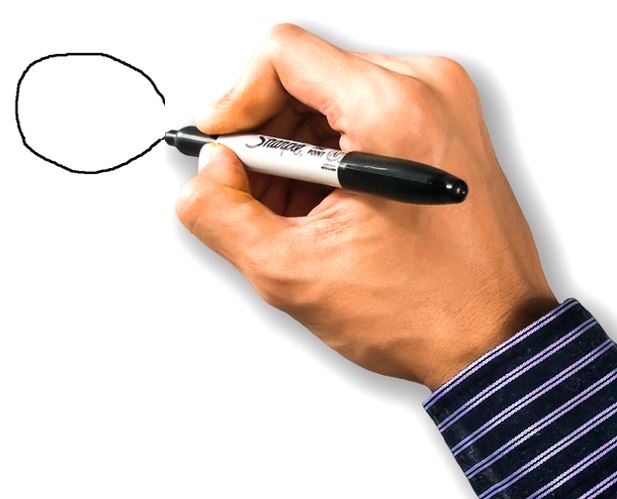 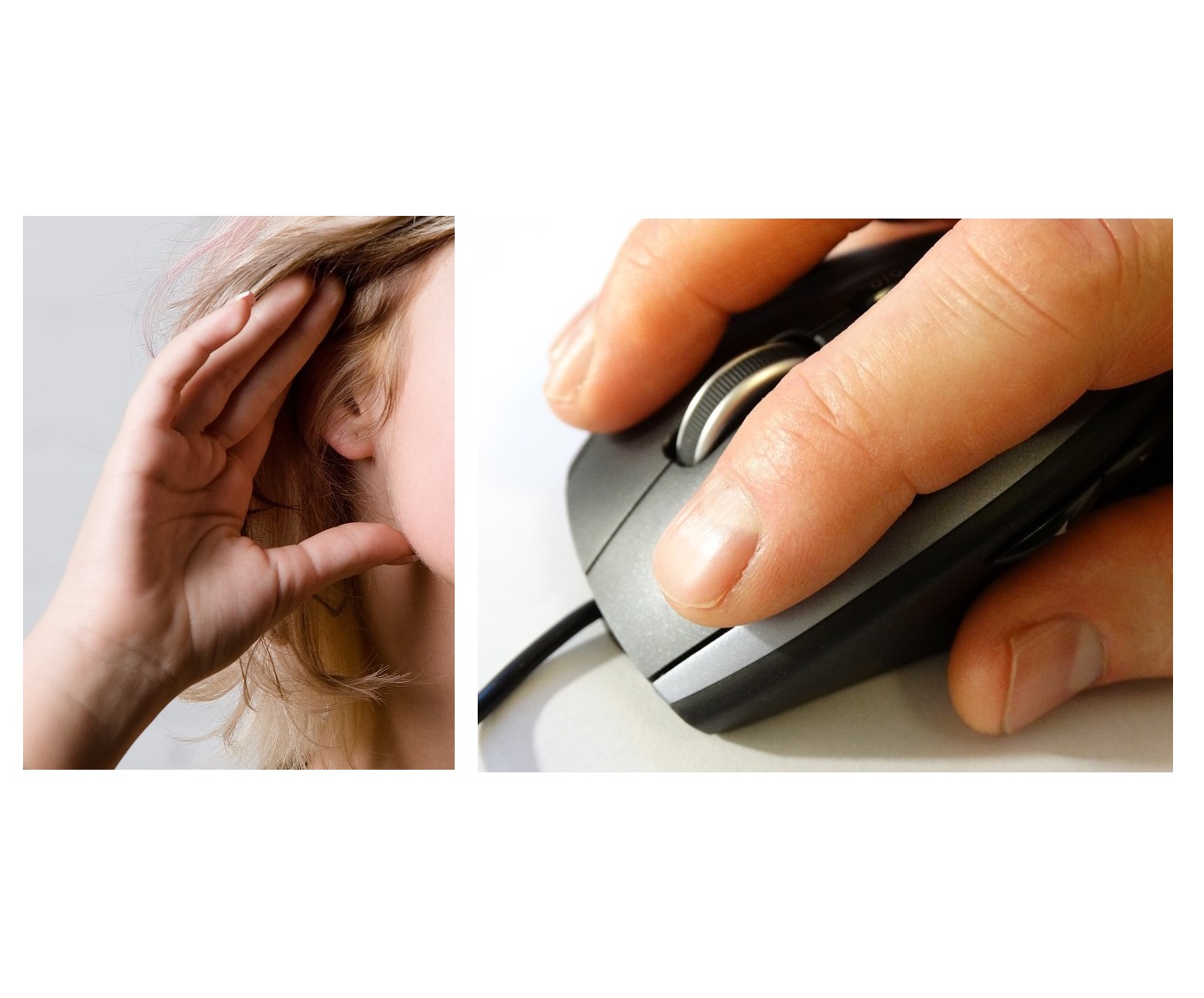 v
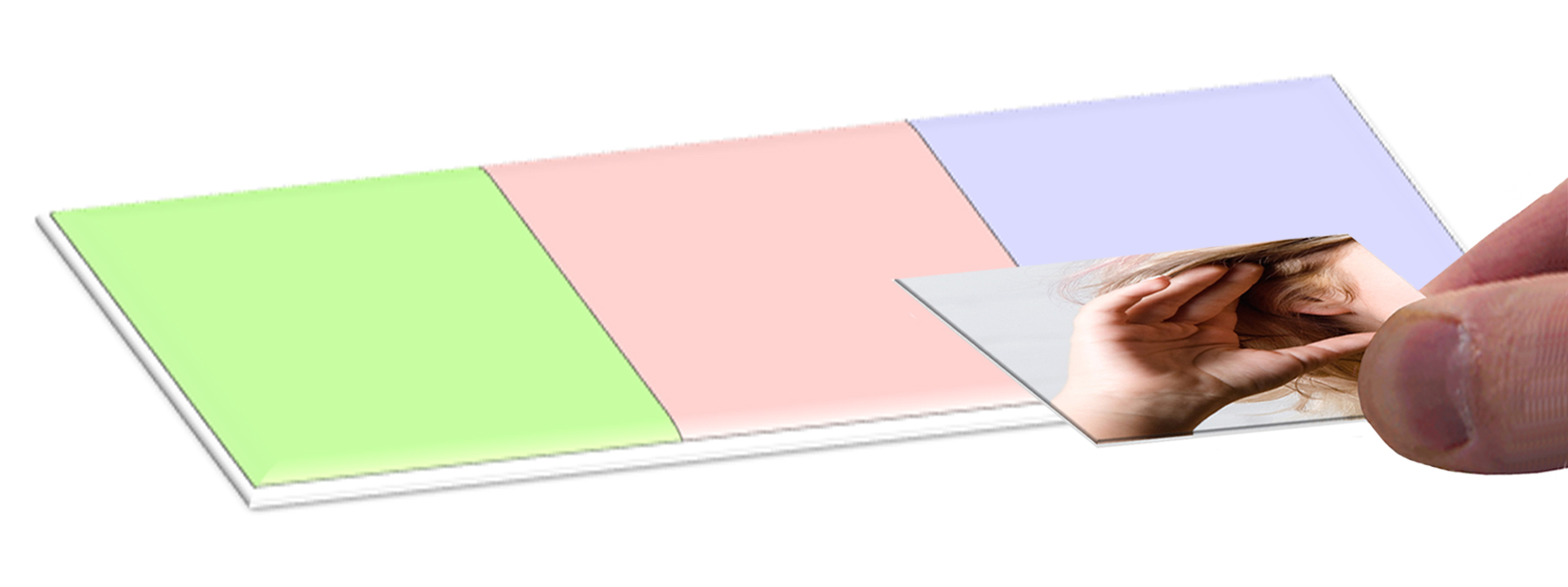 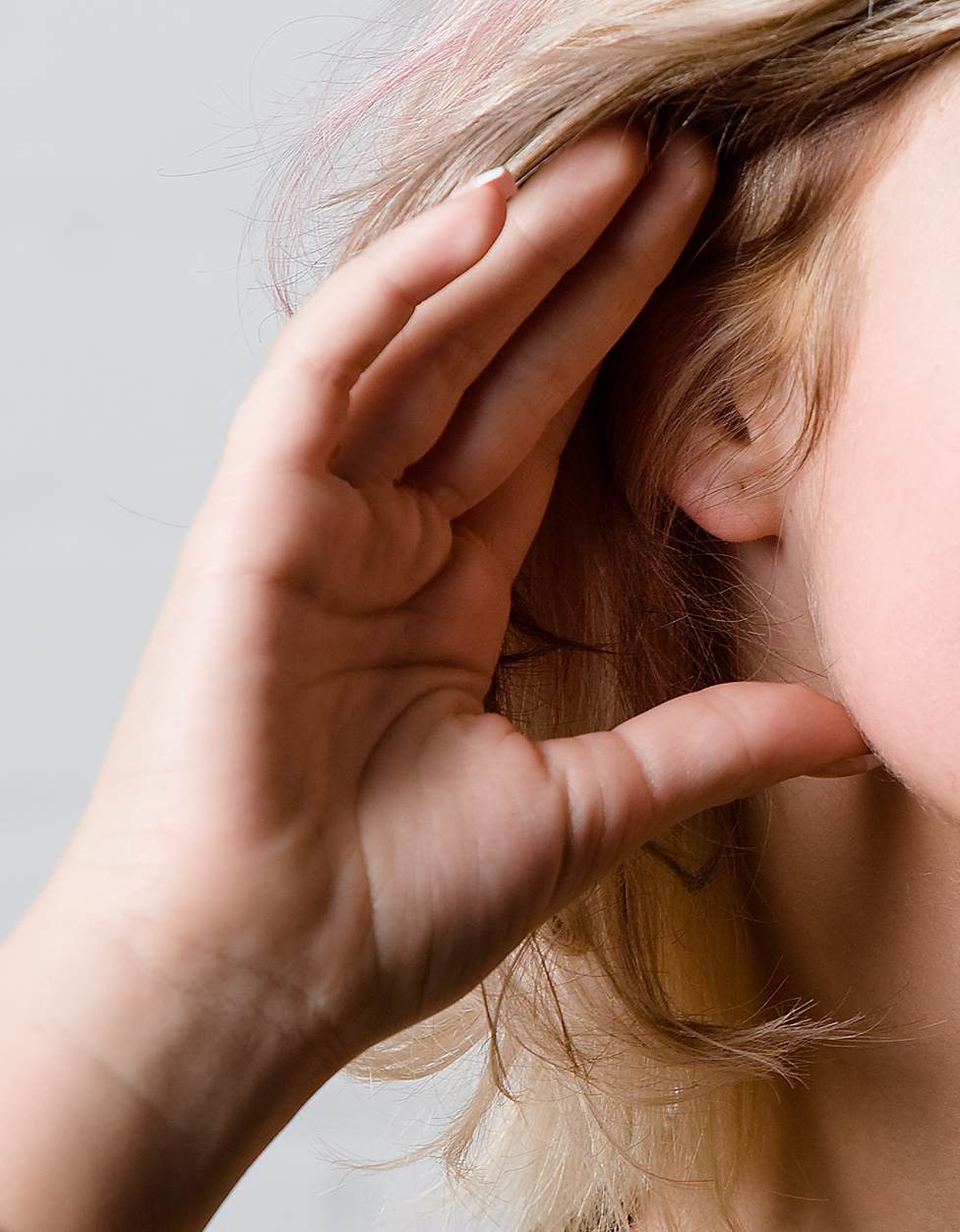 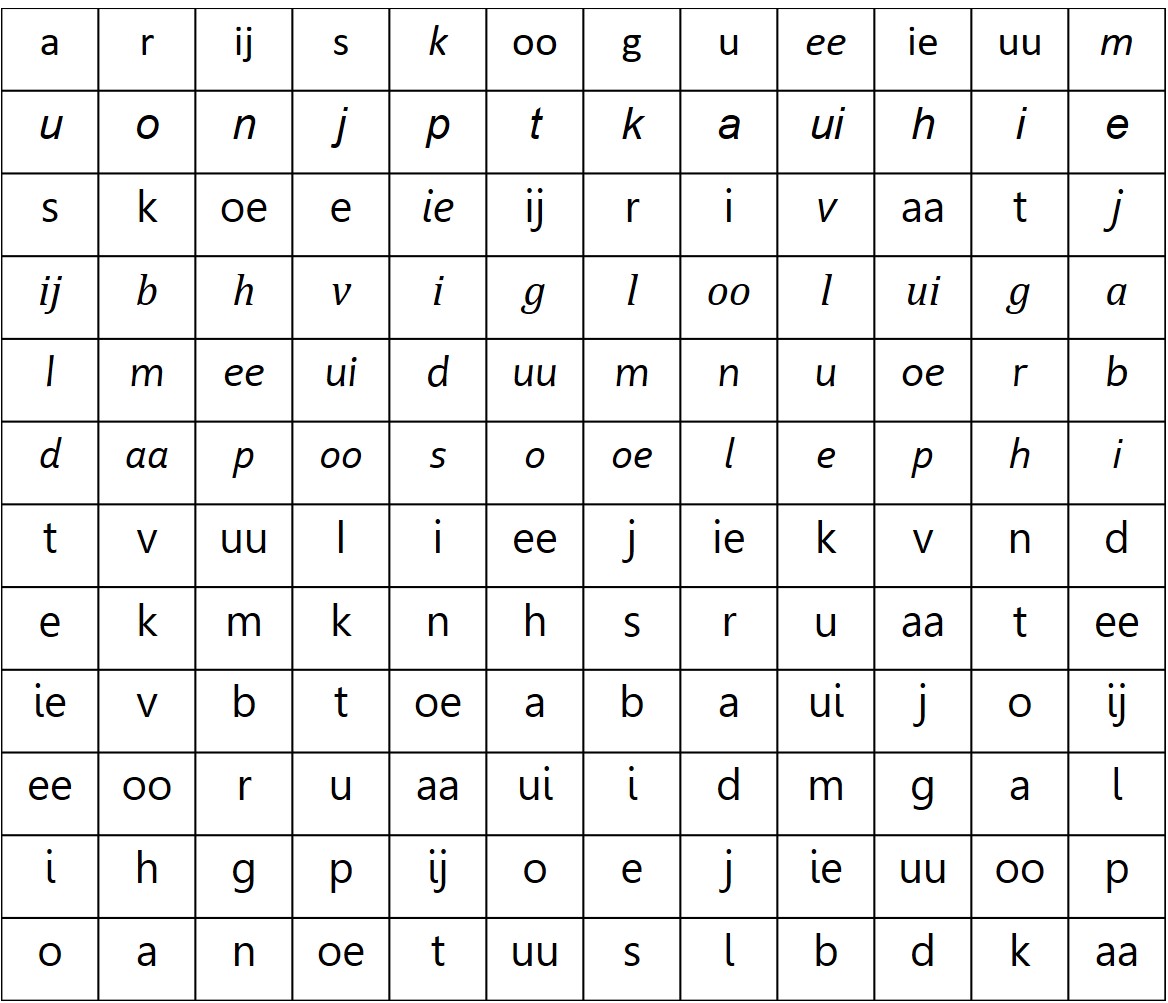 v
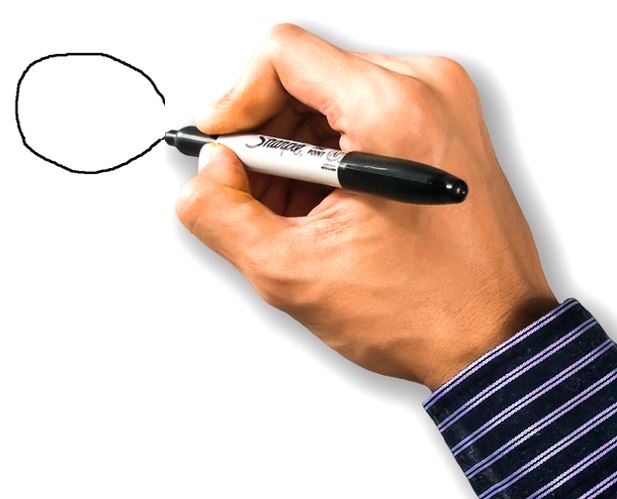 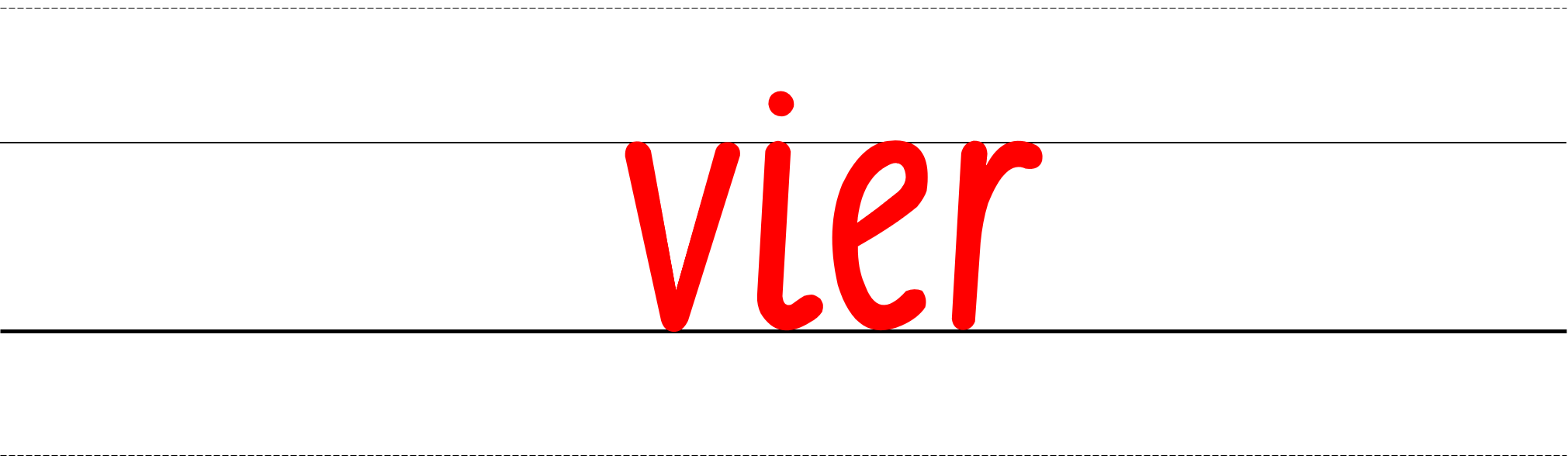 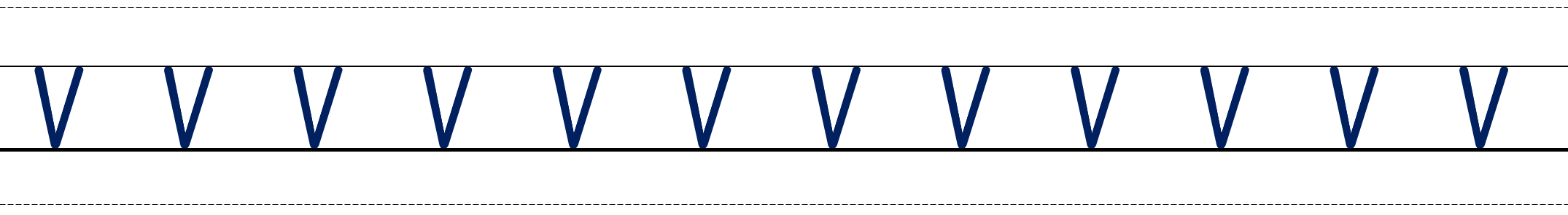 ie
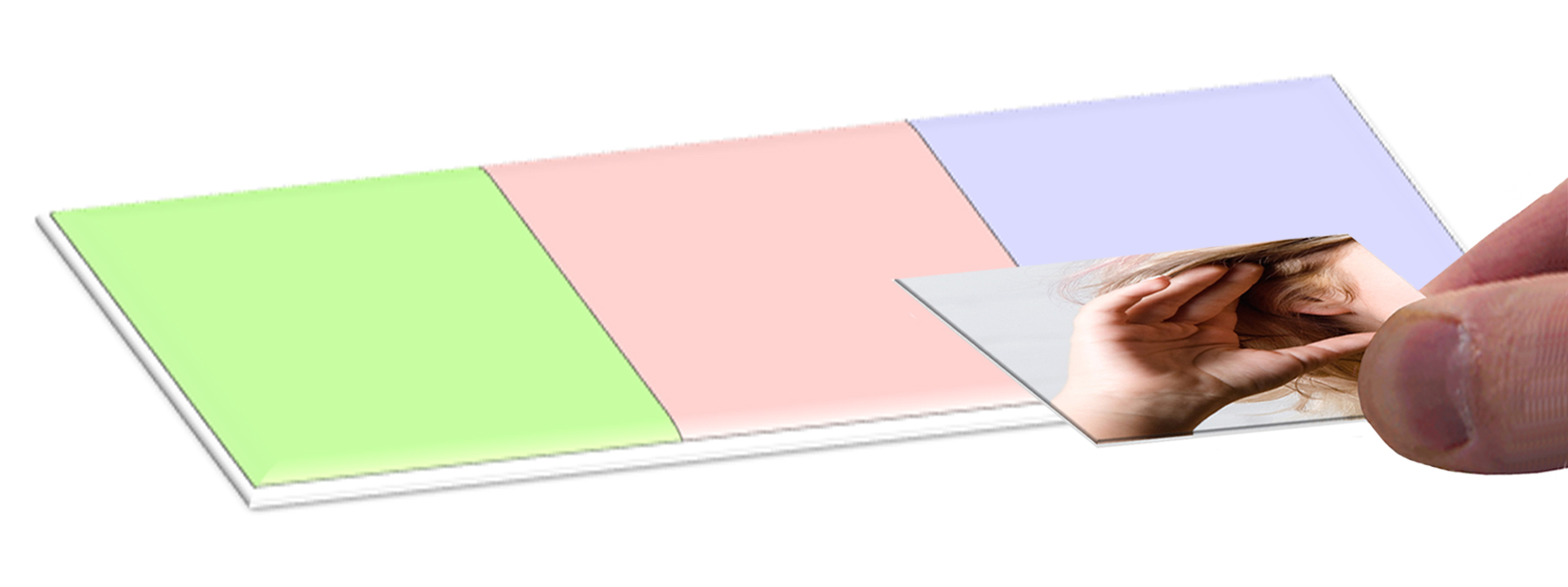 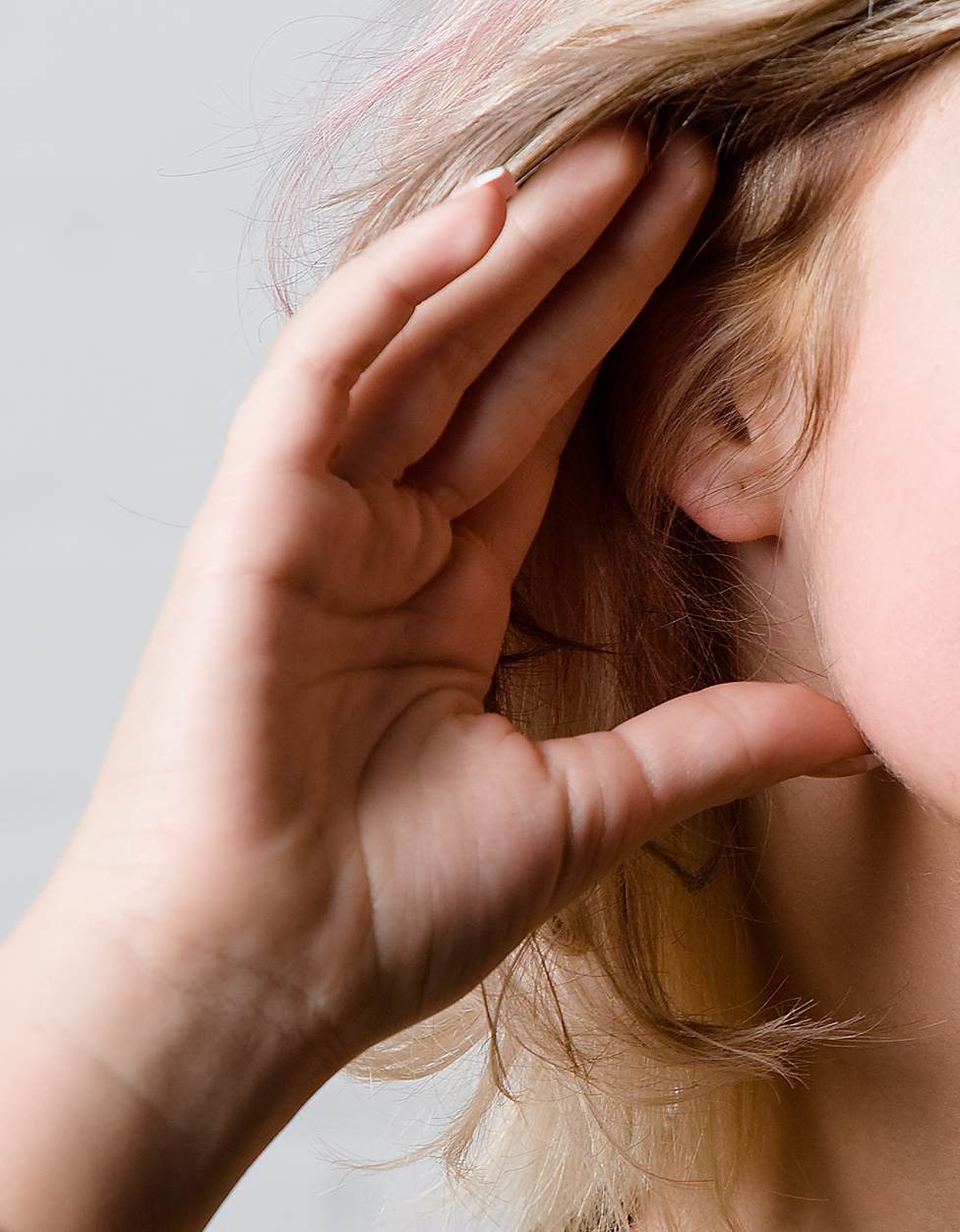 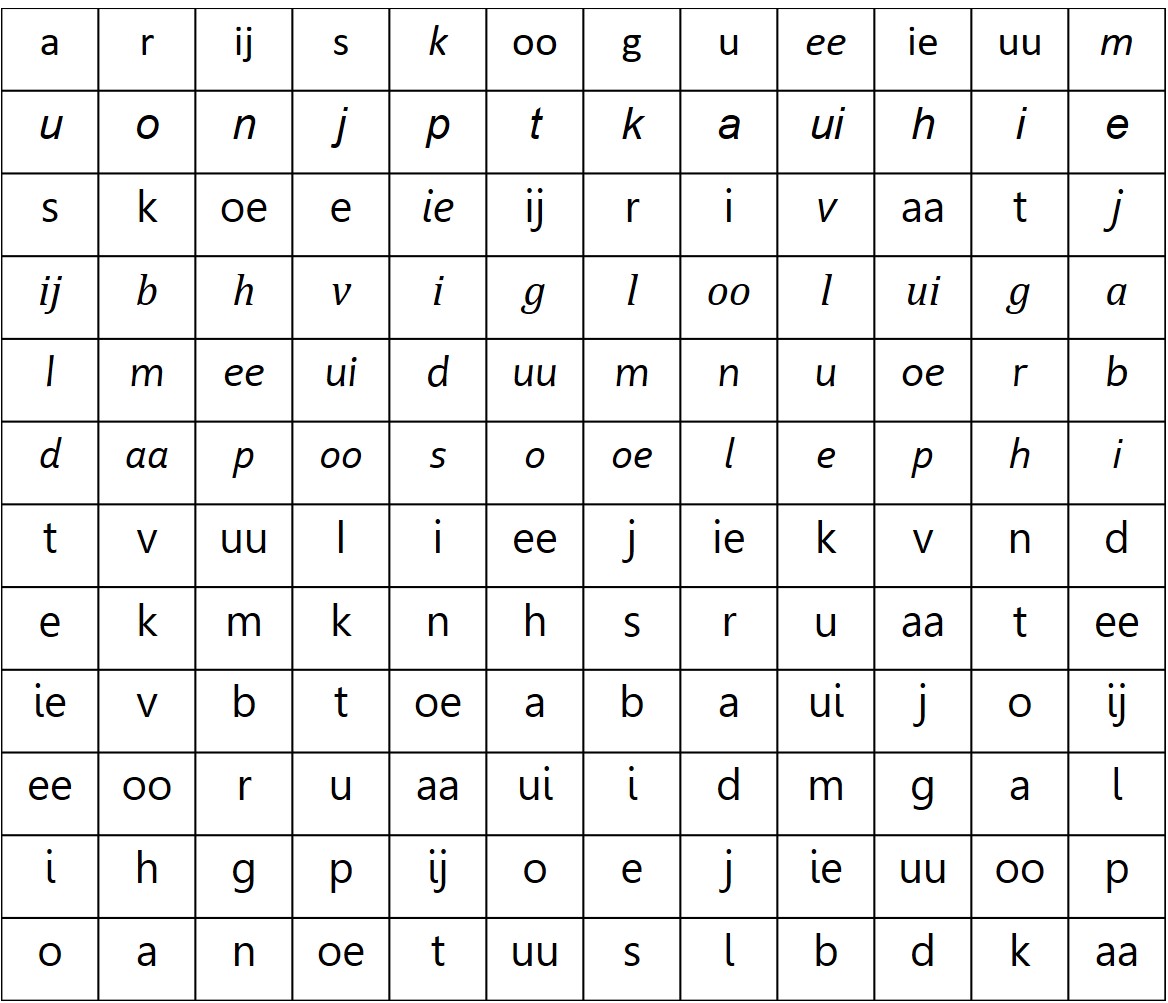 ie
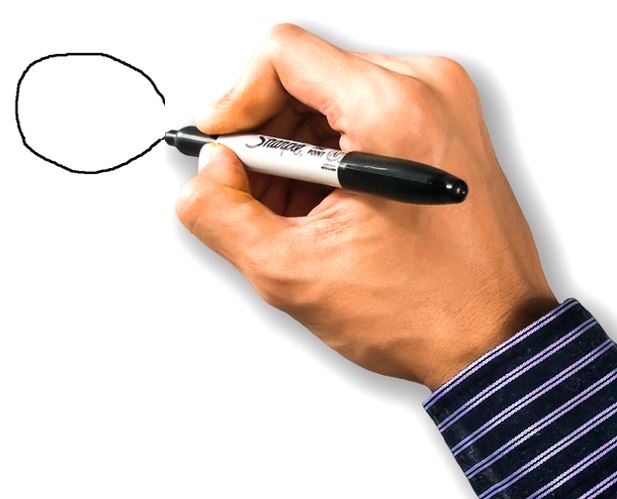 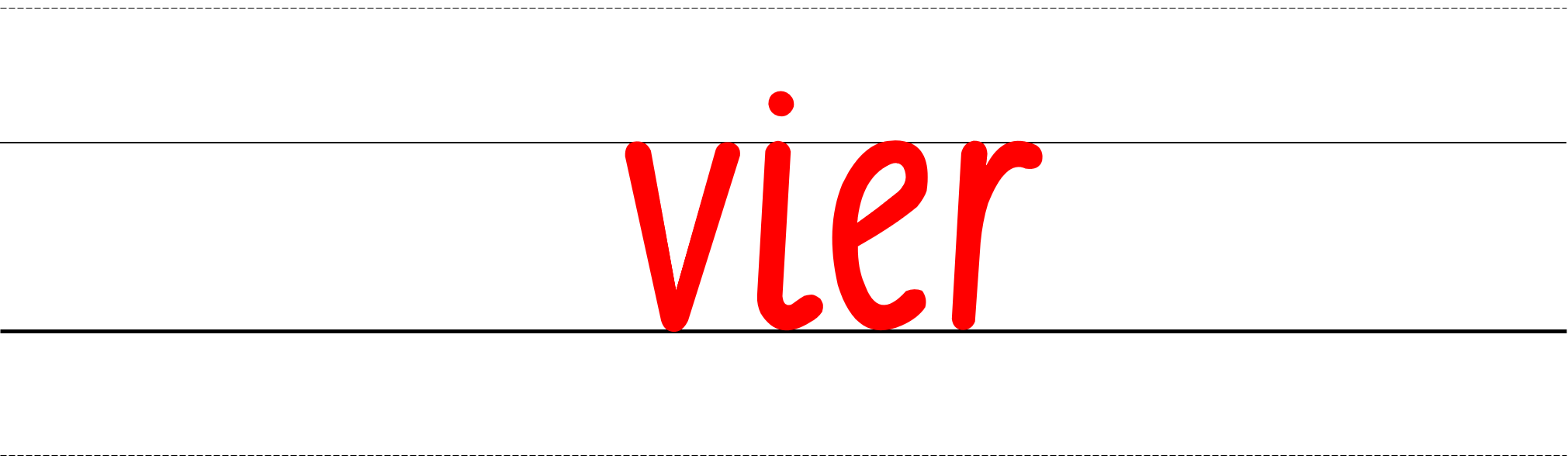 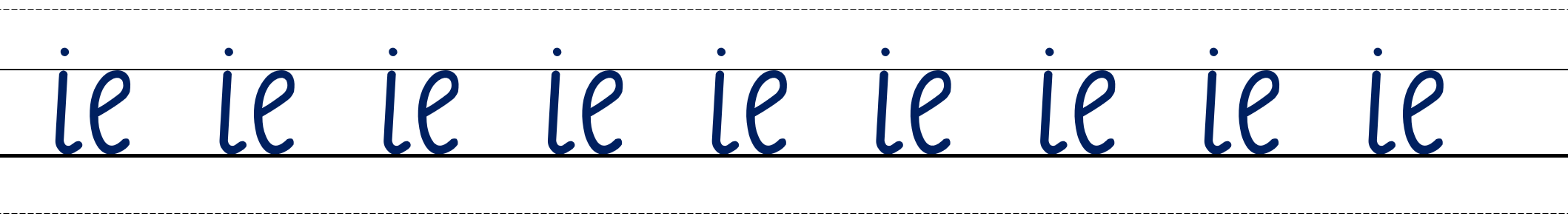 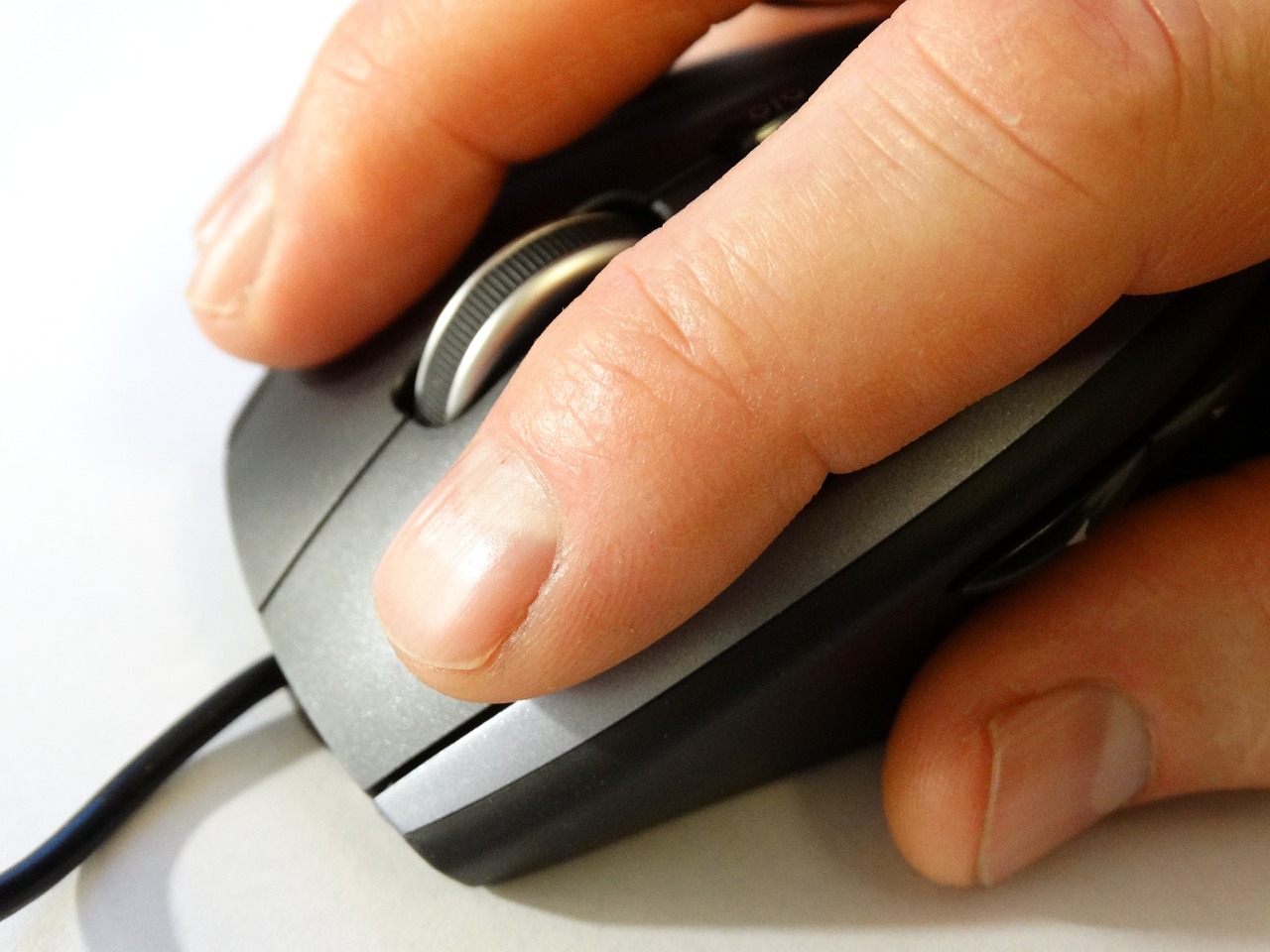 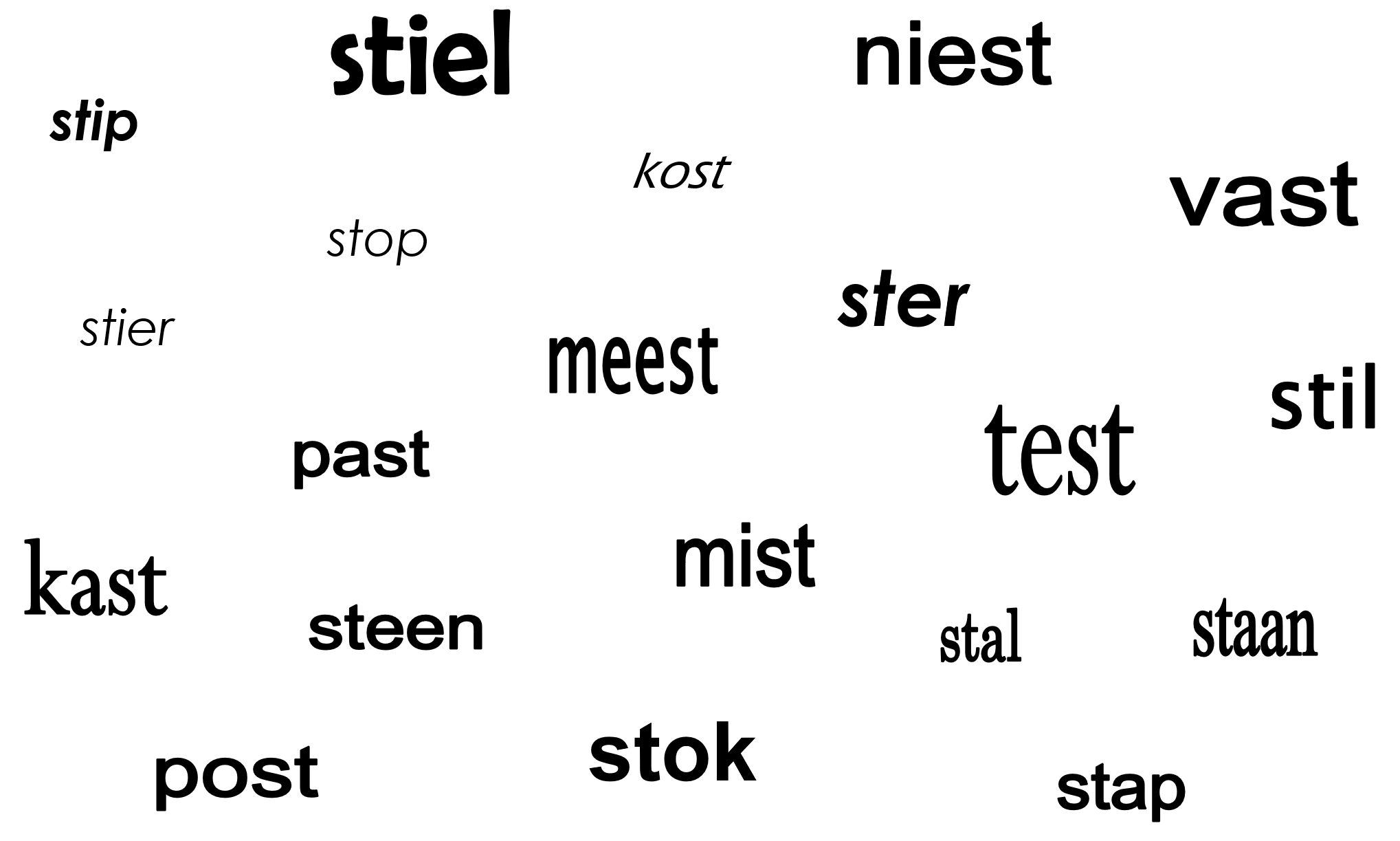 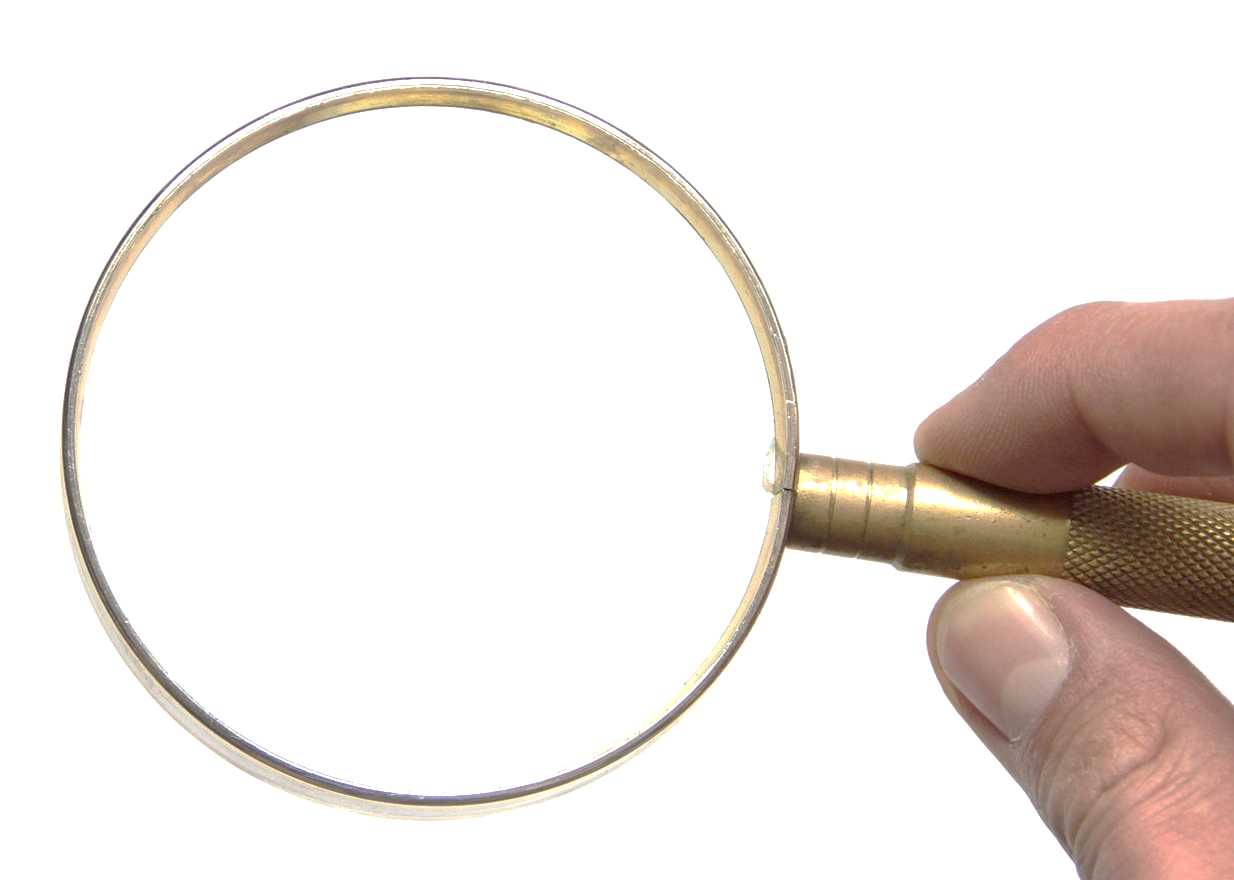 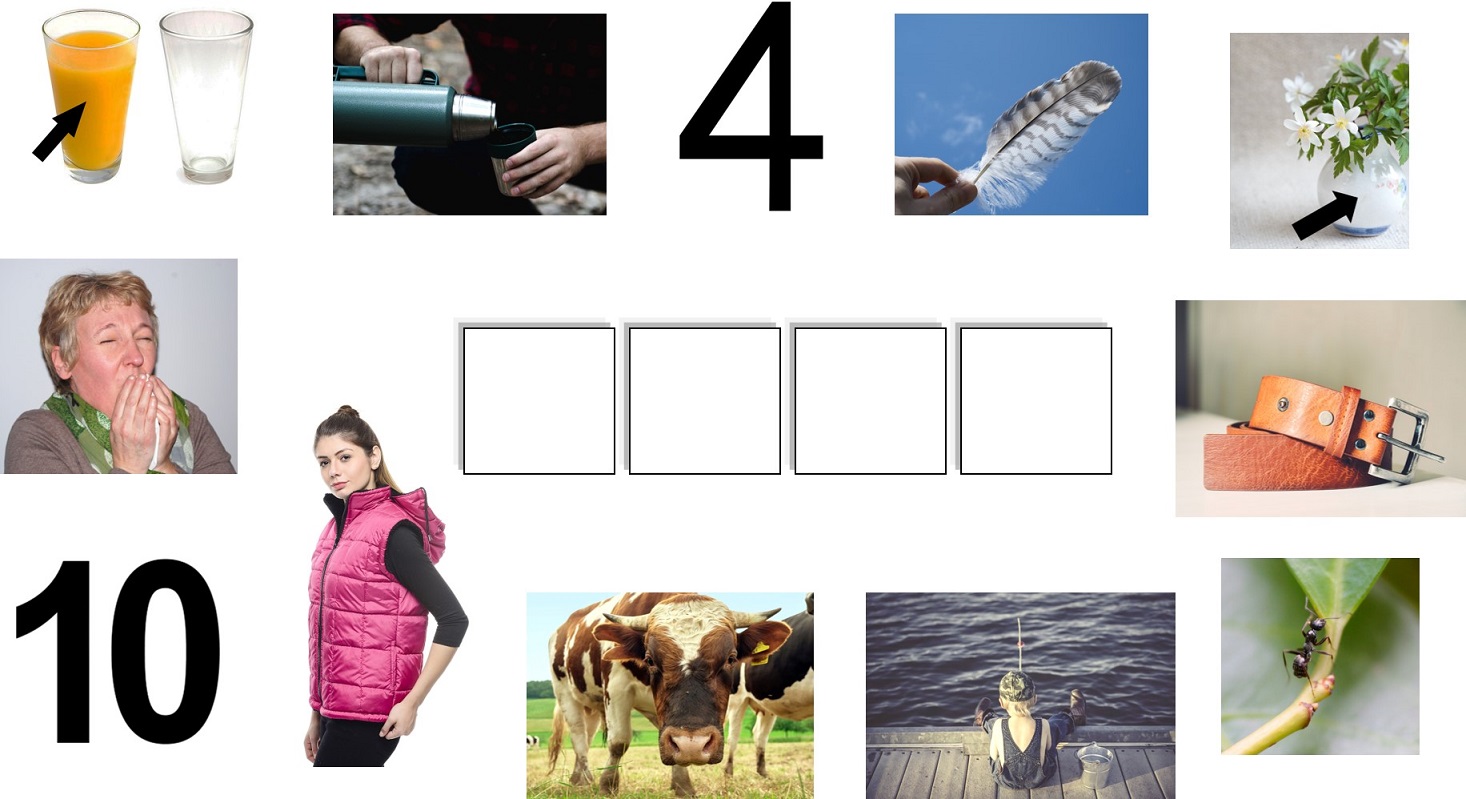 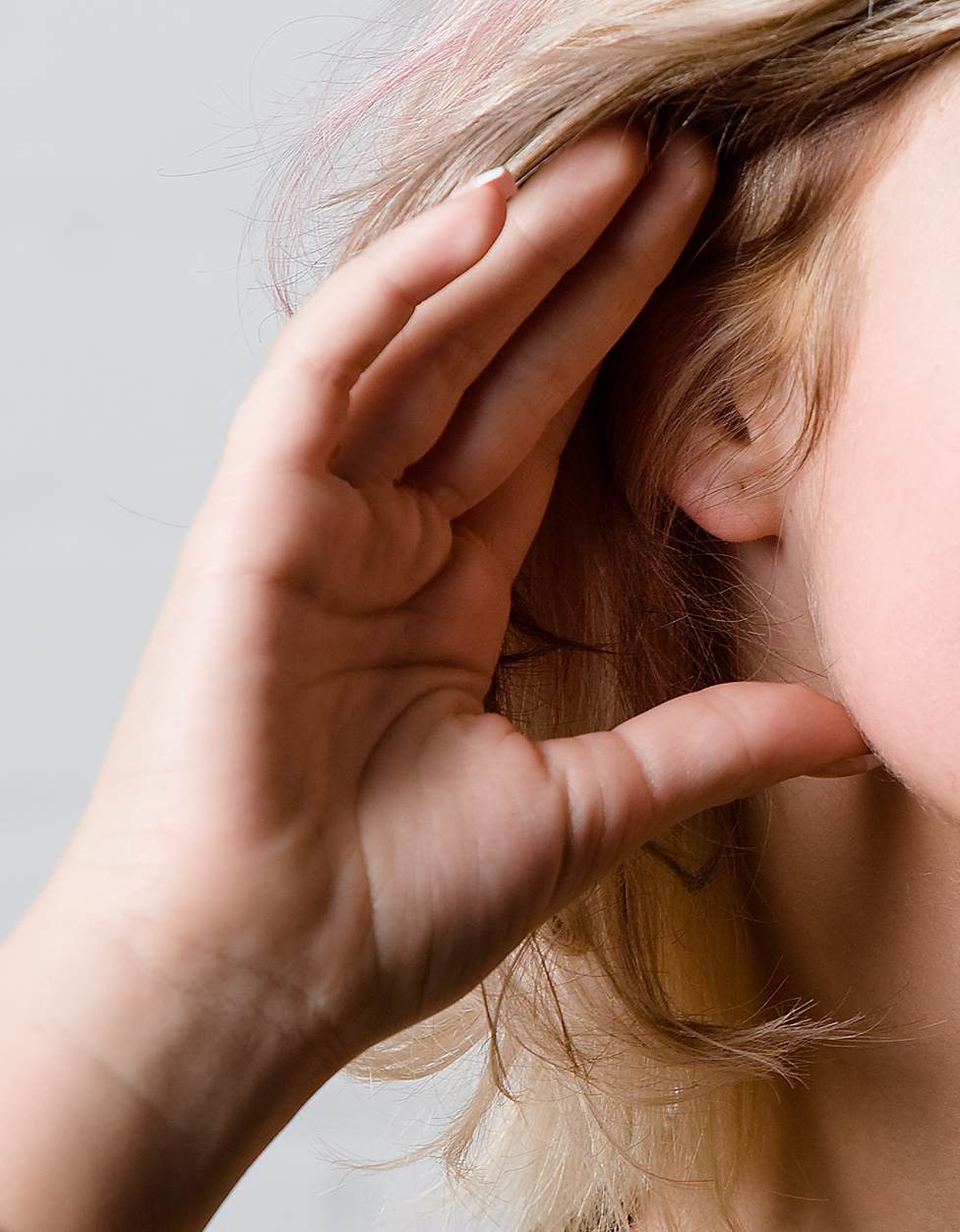 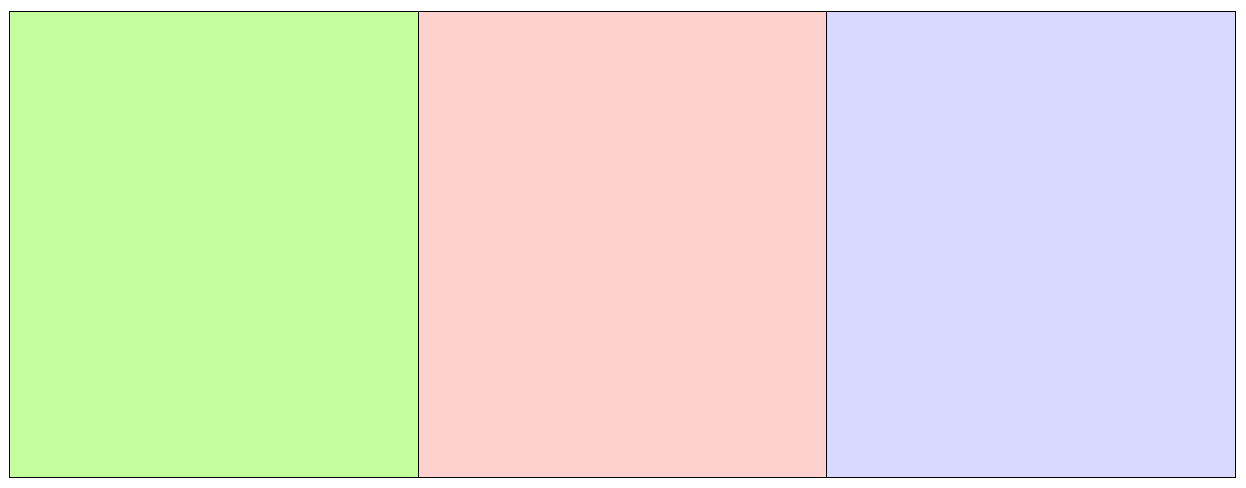 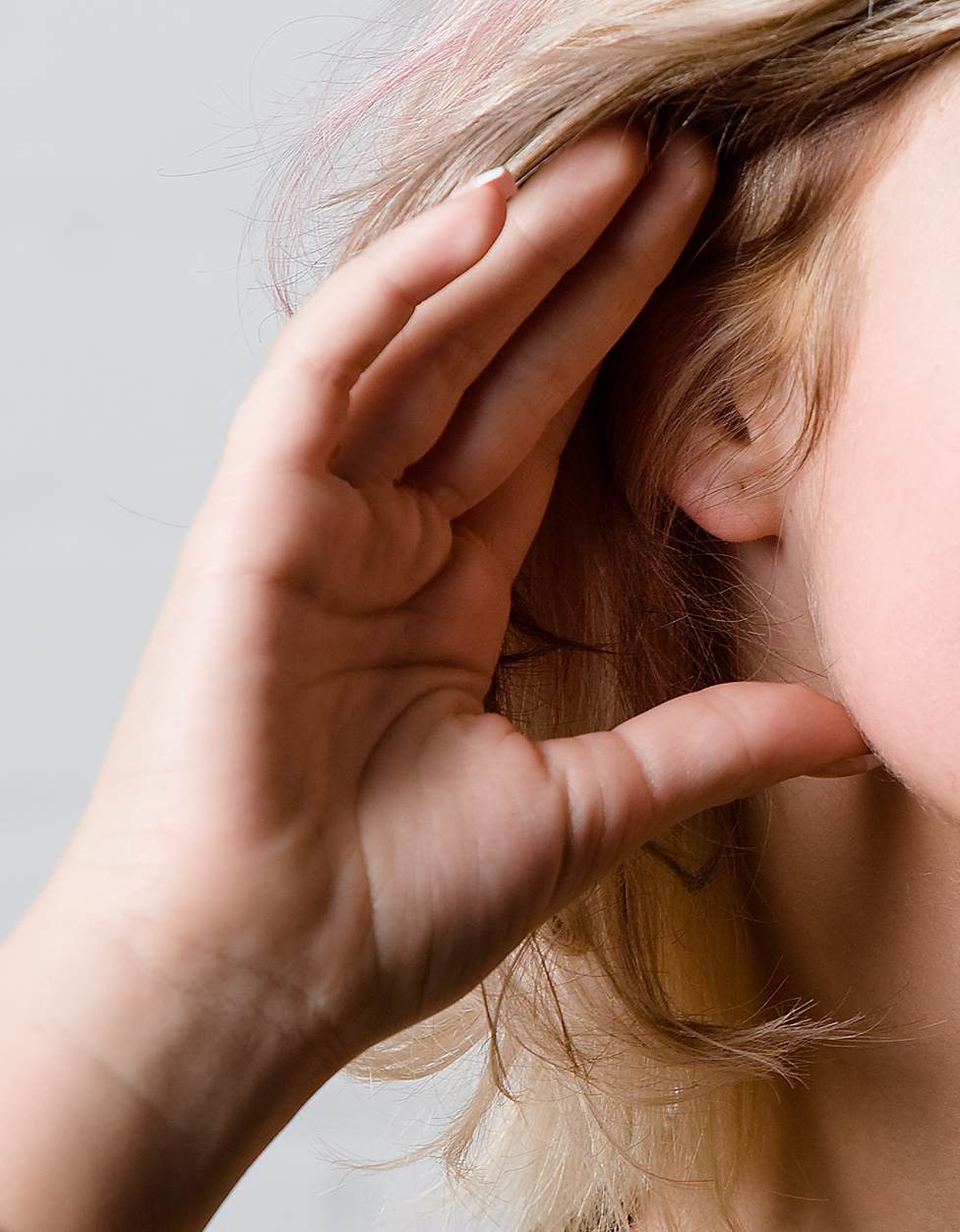 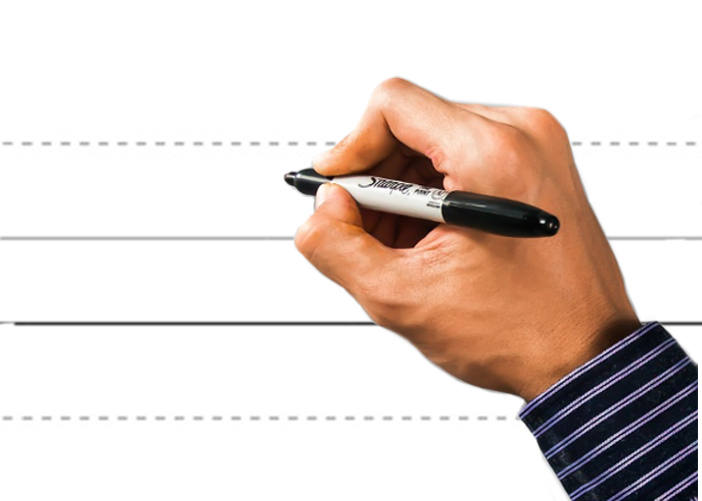 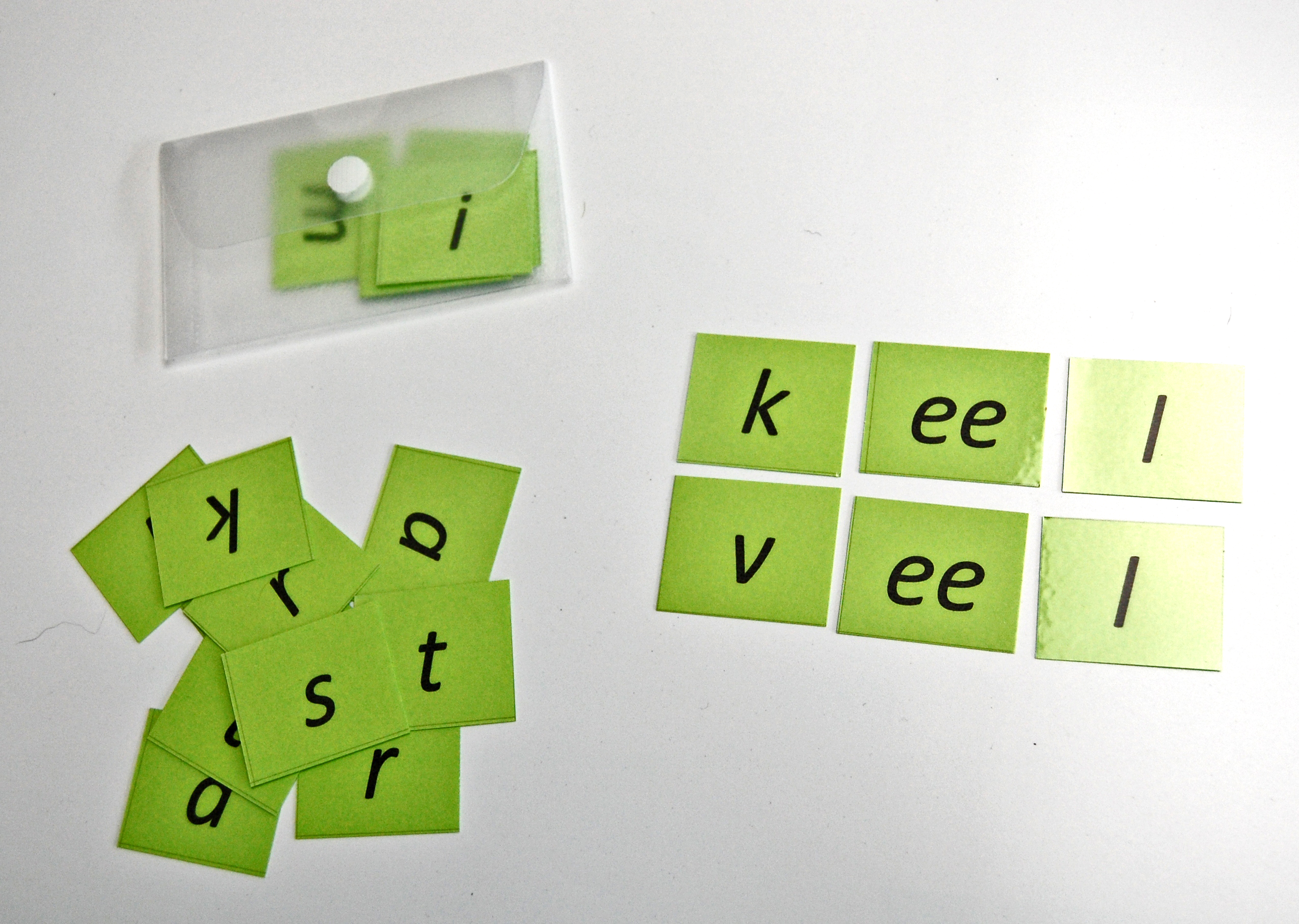 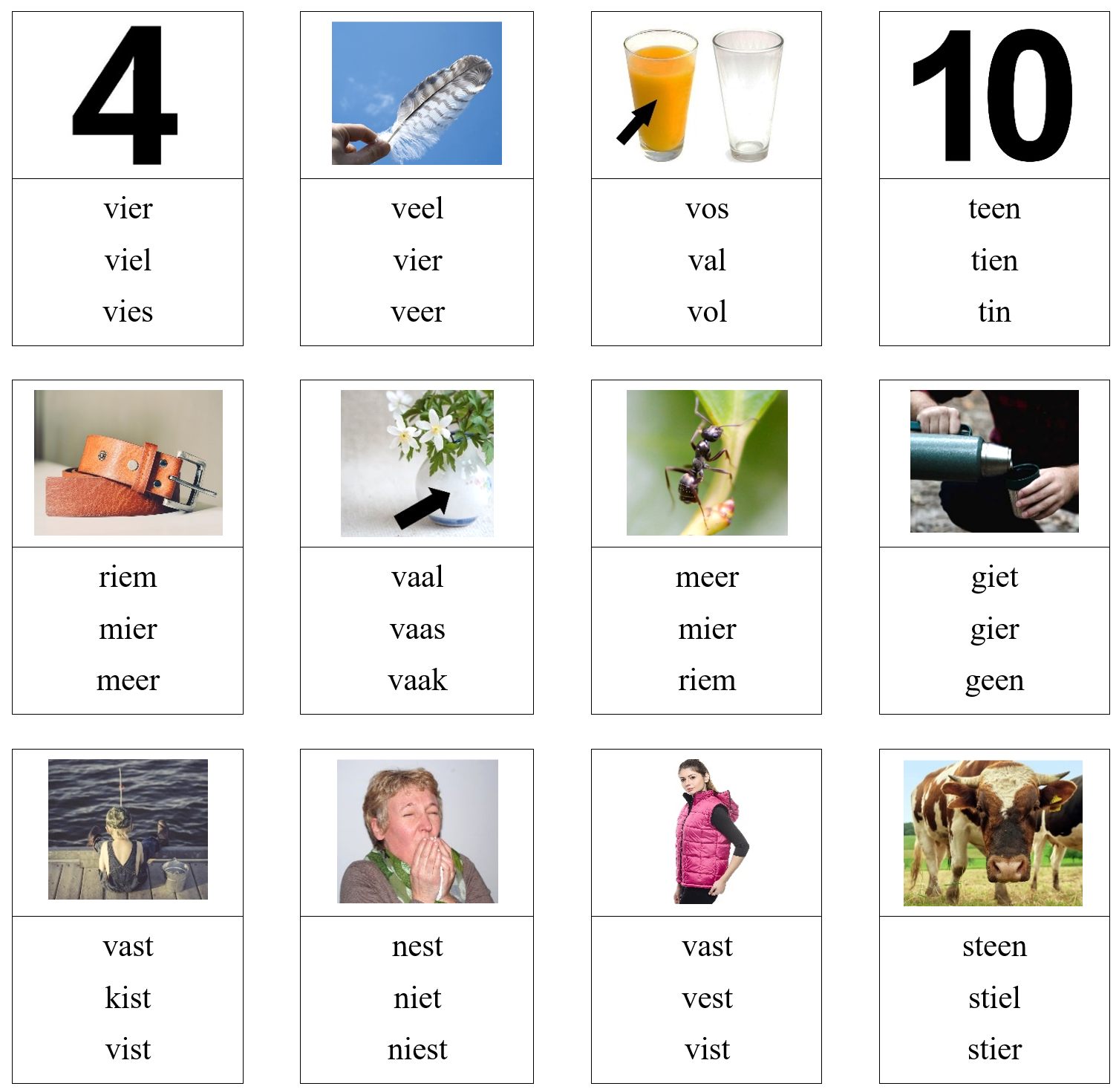 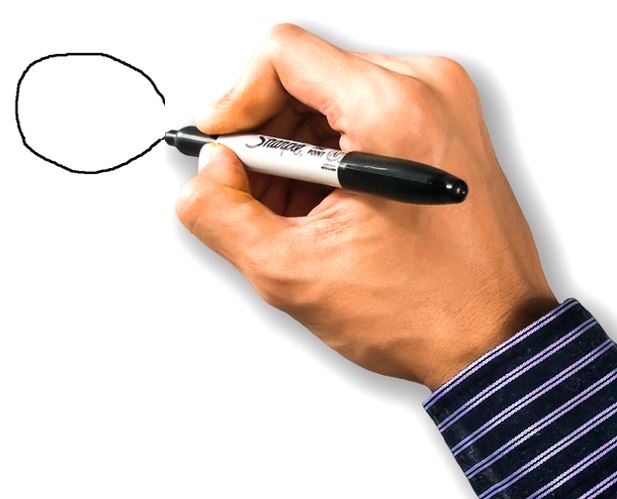 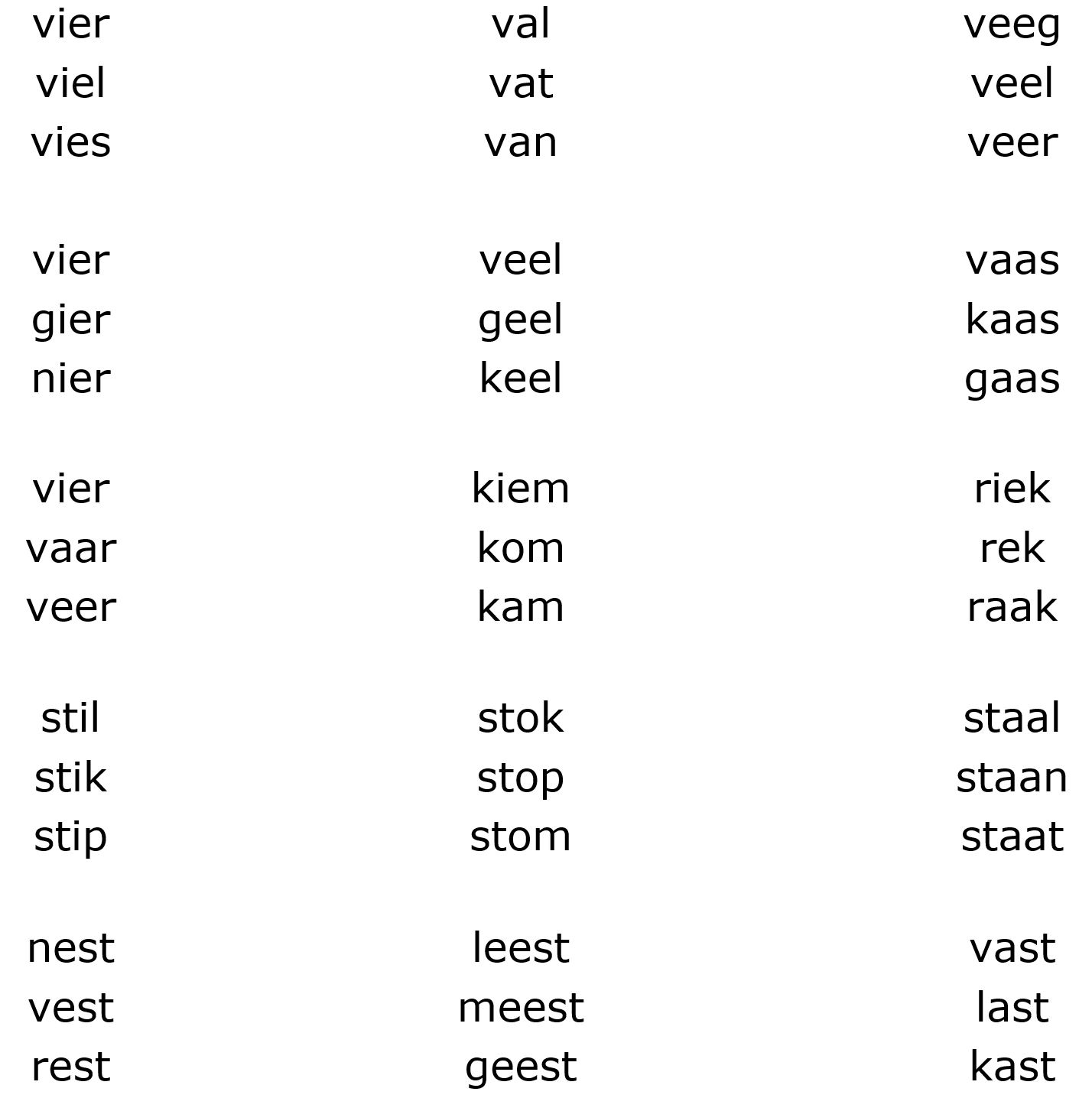 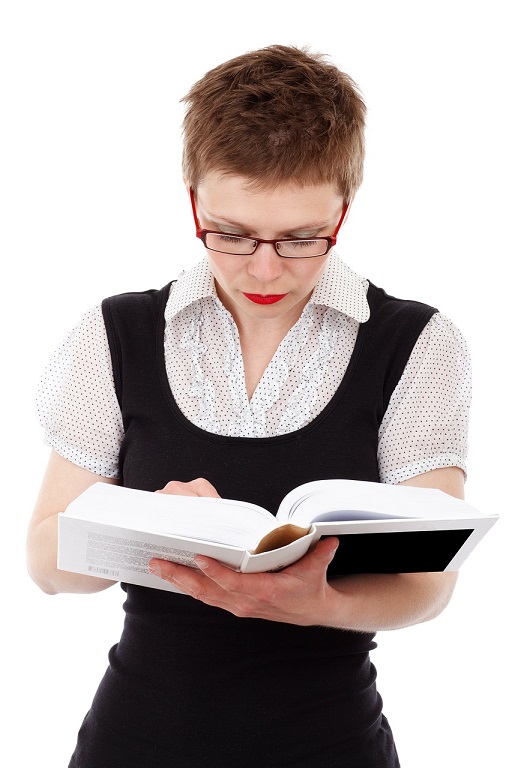 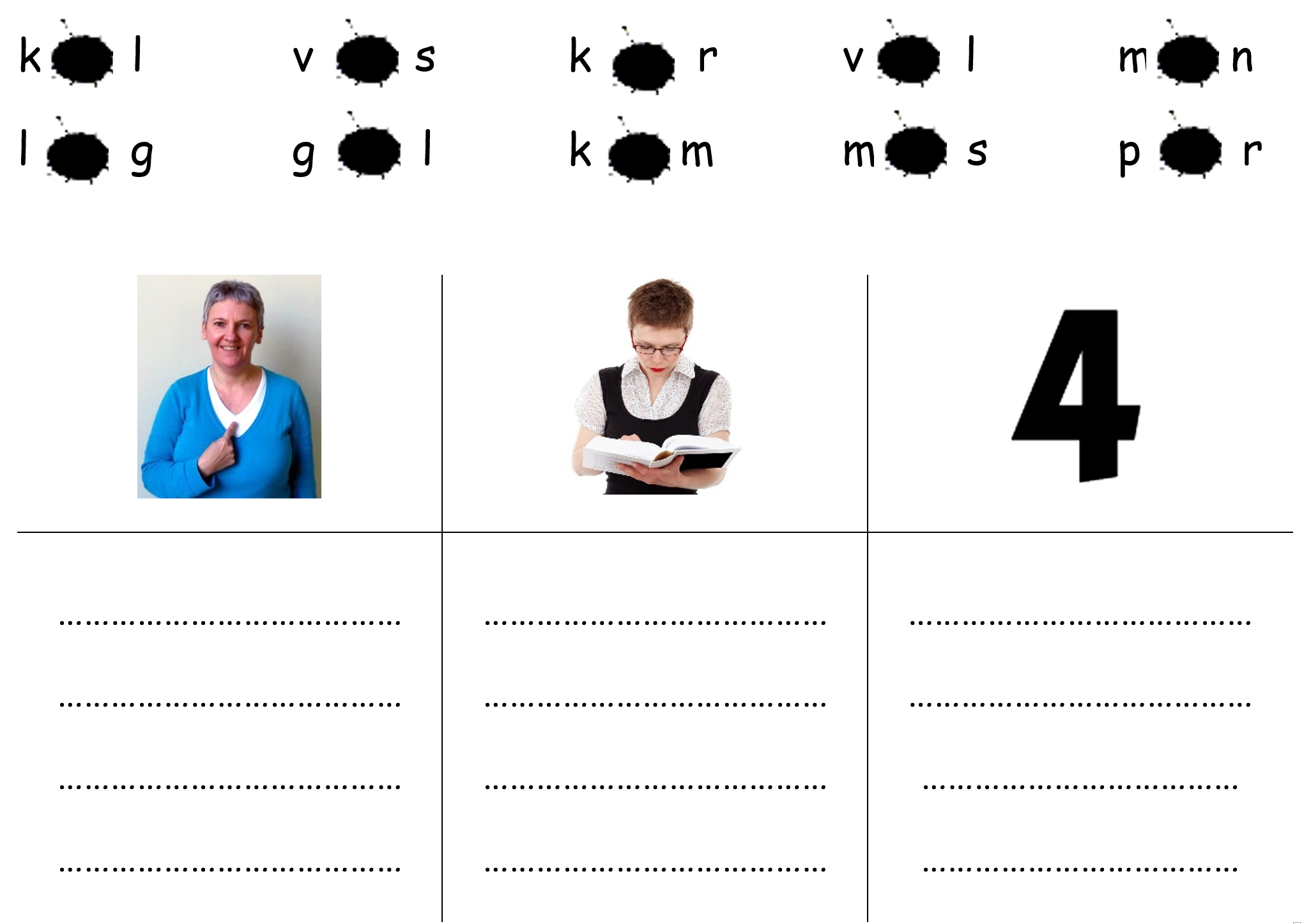 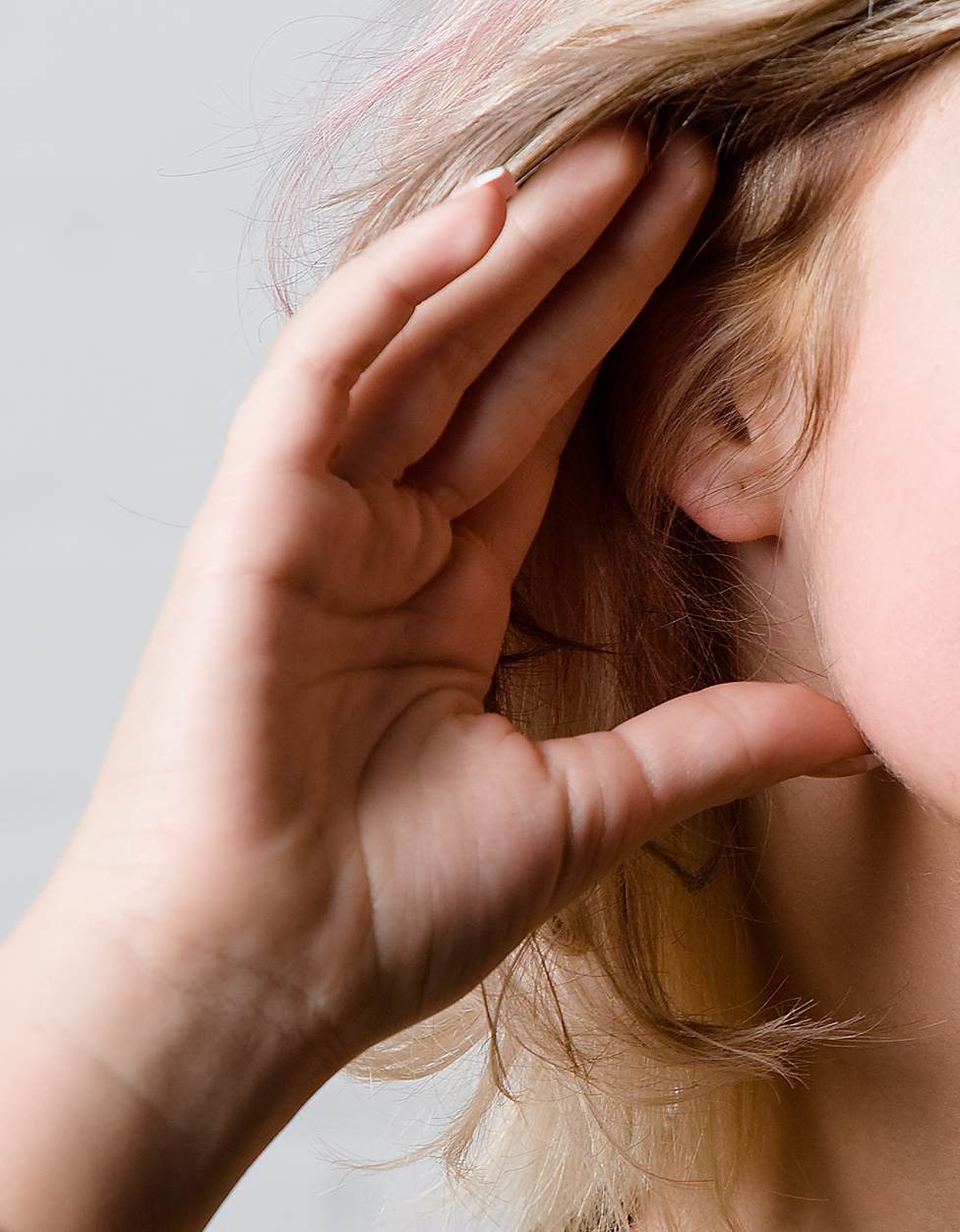 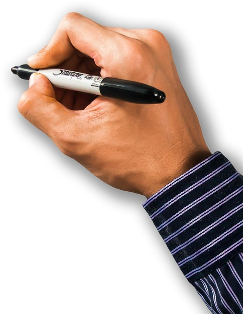 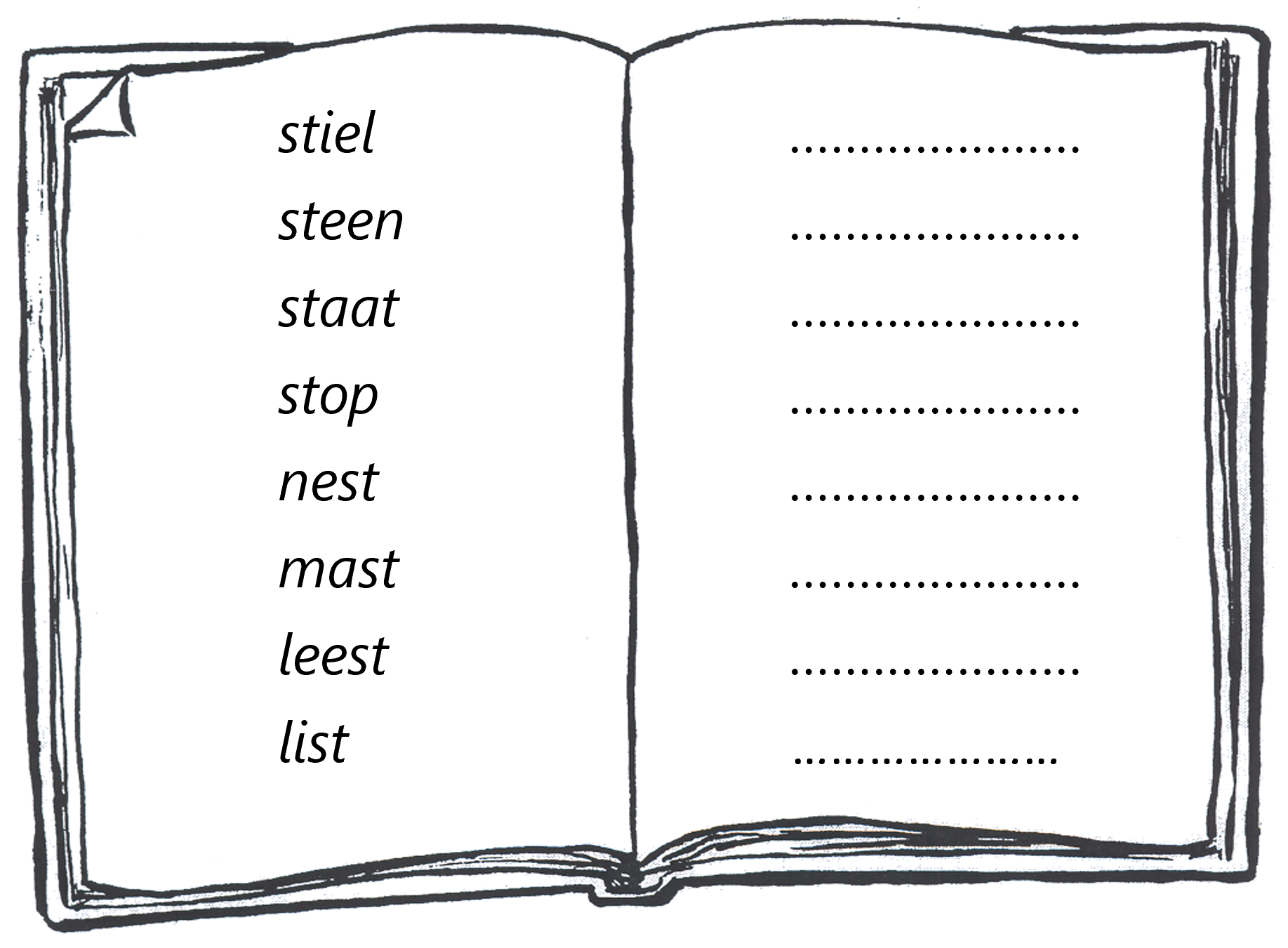 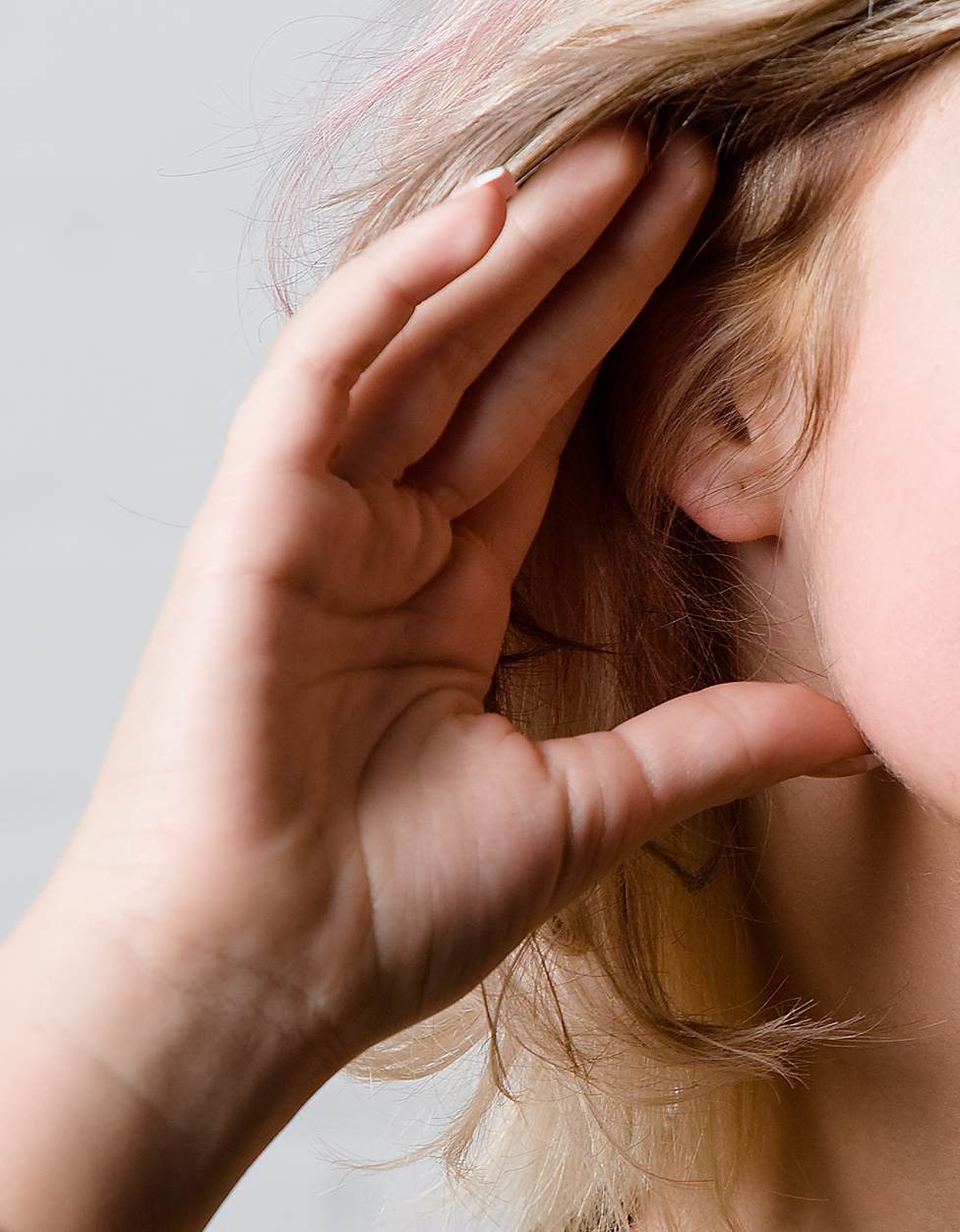 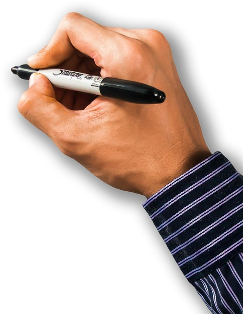 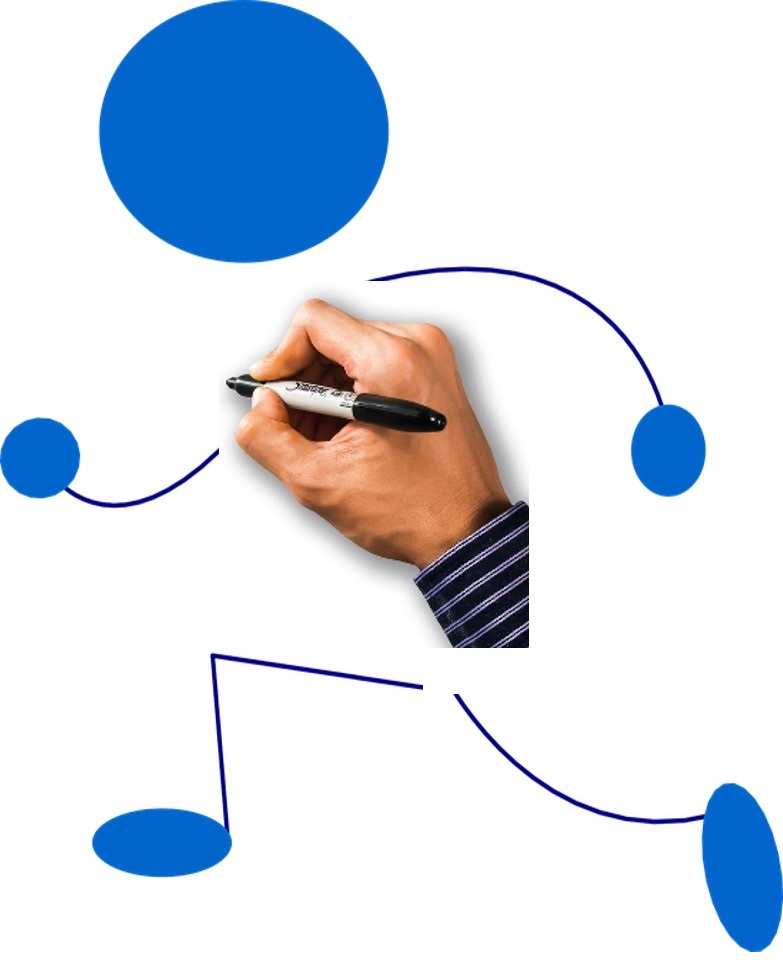 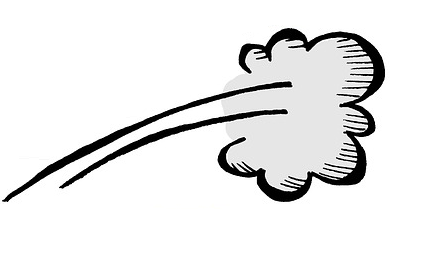 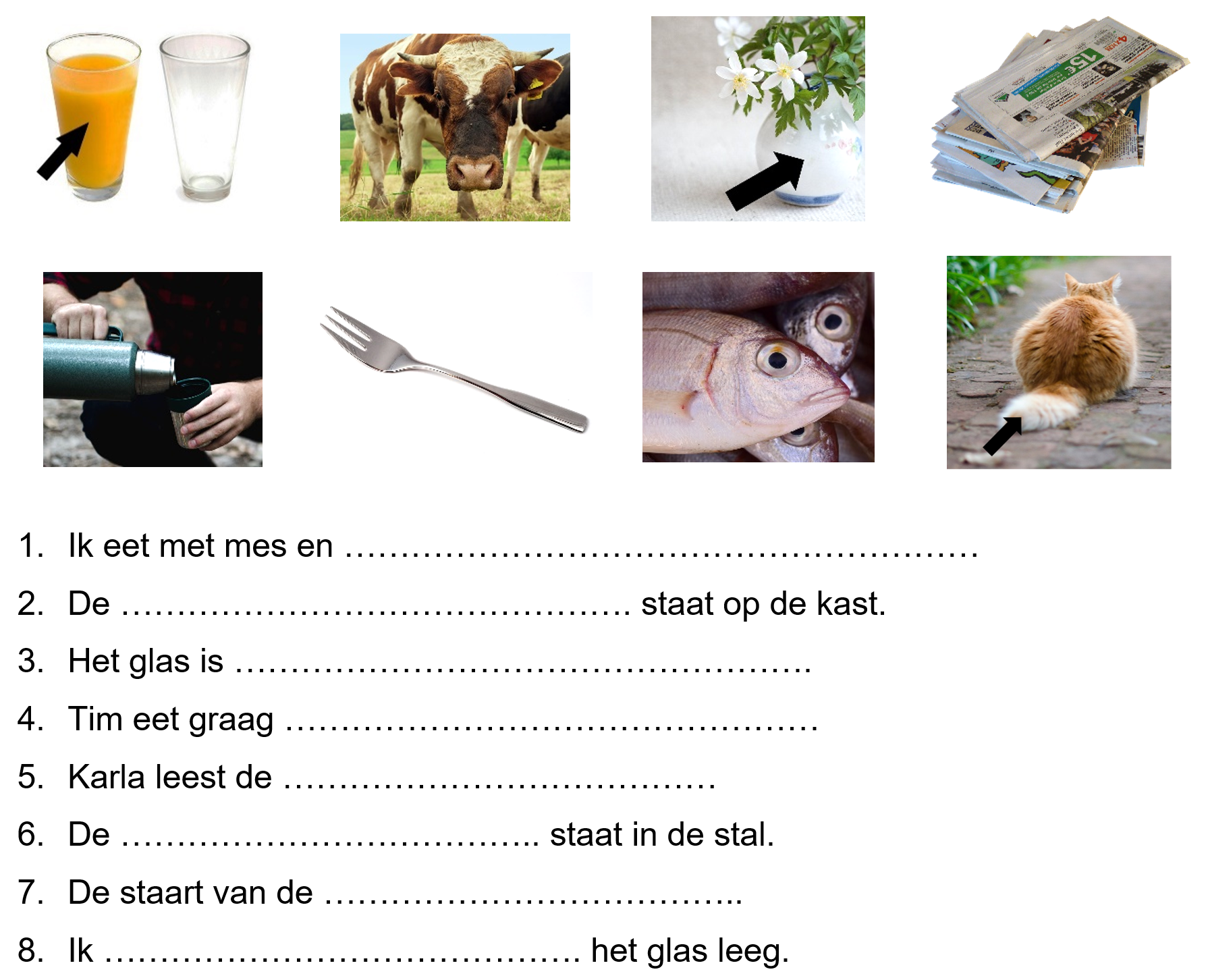 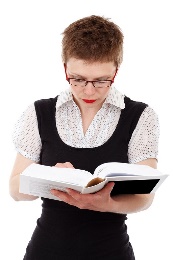 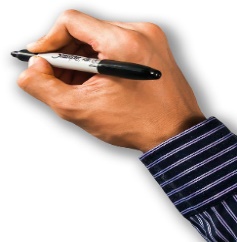 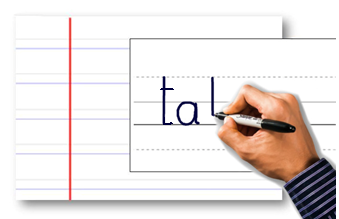 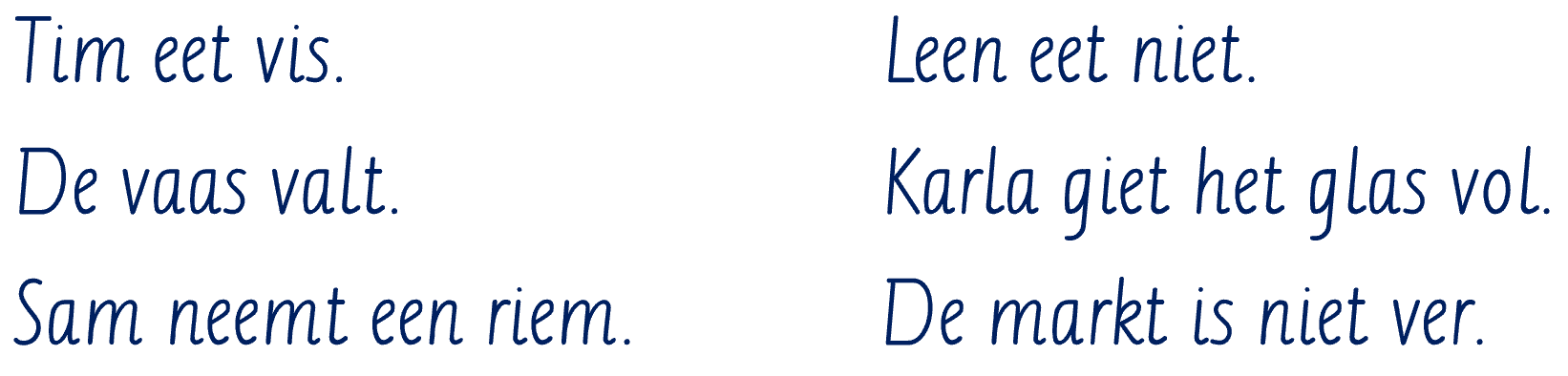 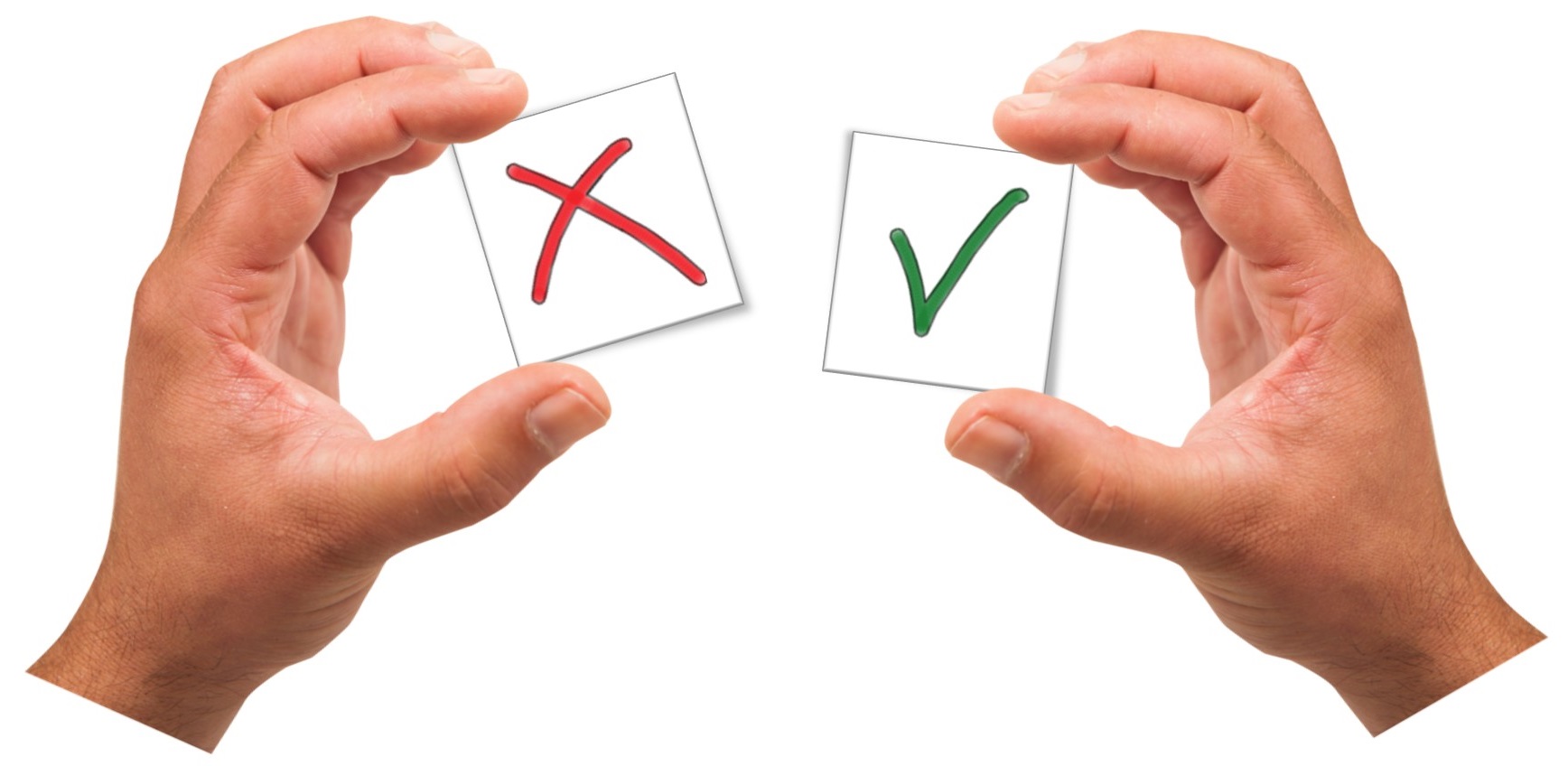 K
Ie
a
m
N
aa
e
p
A
O
S
i
T
V
M
ee
g
Ee
l
L
t
P
v
Aa
G
r
s
I
E
k
o
n
R
ie
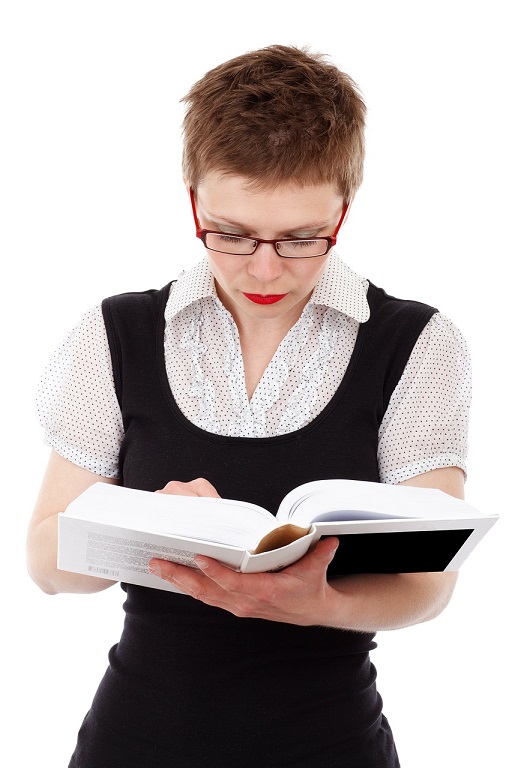 Ik						Pil					Pen		
Kat					Lees 				En
Lat					Een					Nee
As					Sam				Vier
Tim					Raam				Ier
Map				Aap
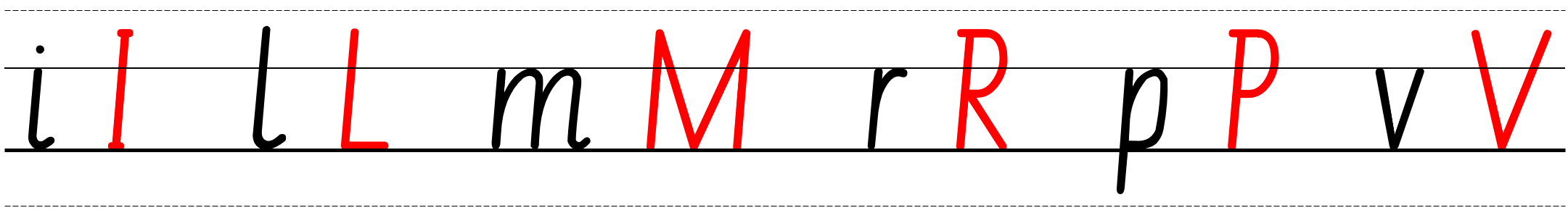 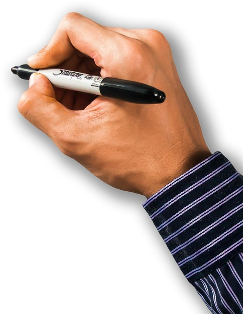 Ik							Raam
Lat							Pen
Map						Vier
Lees
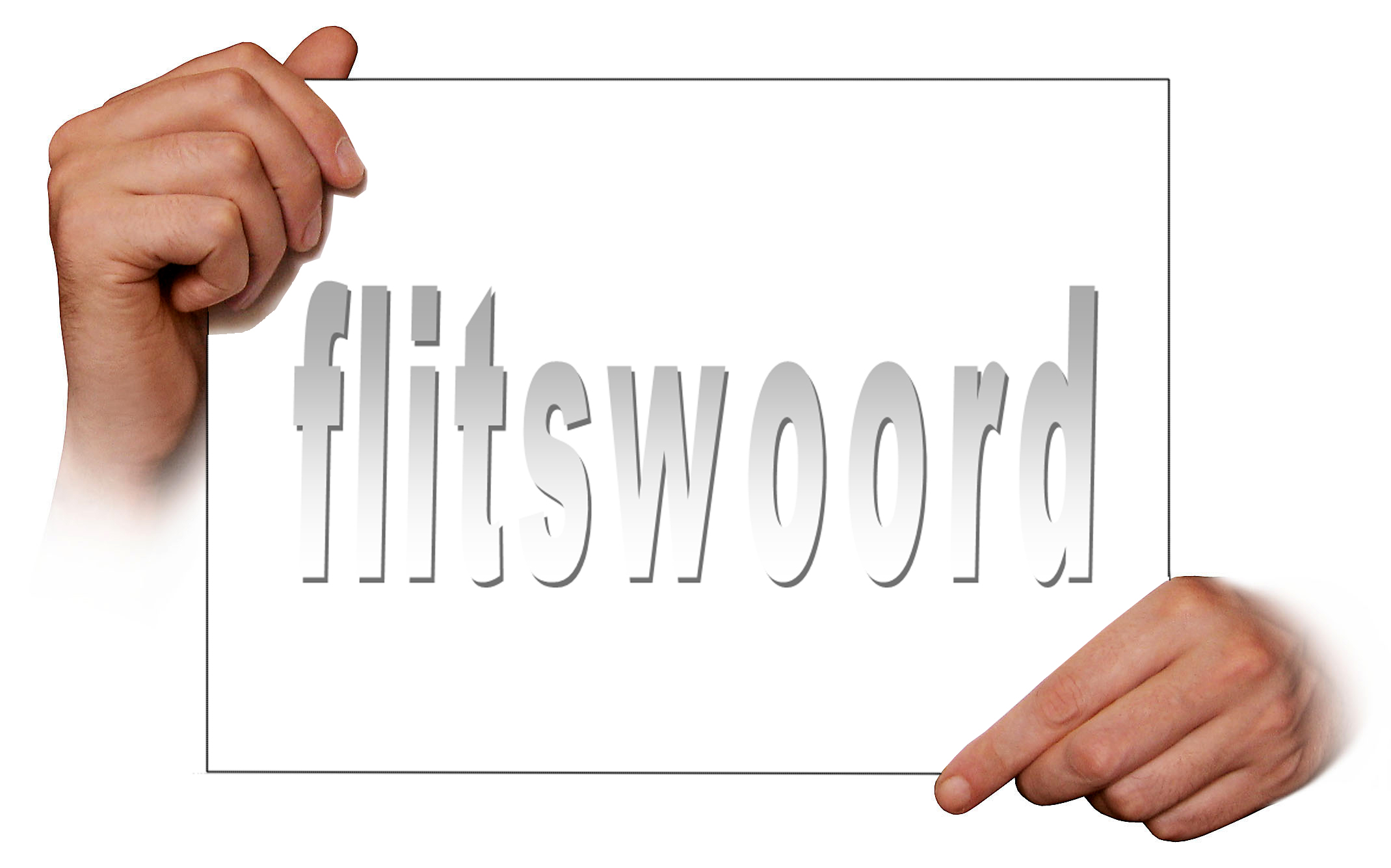 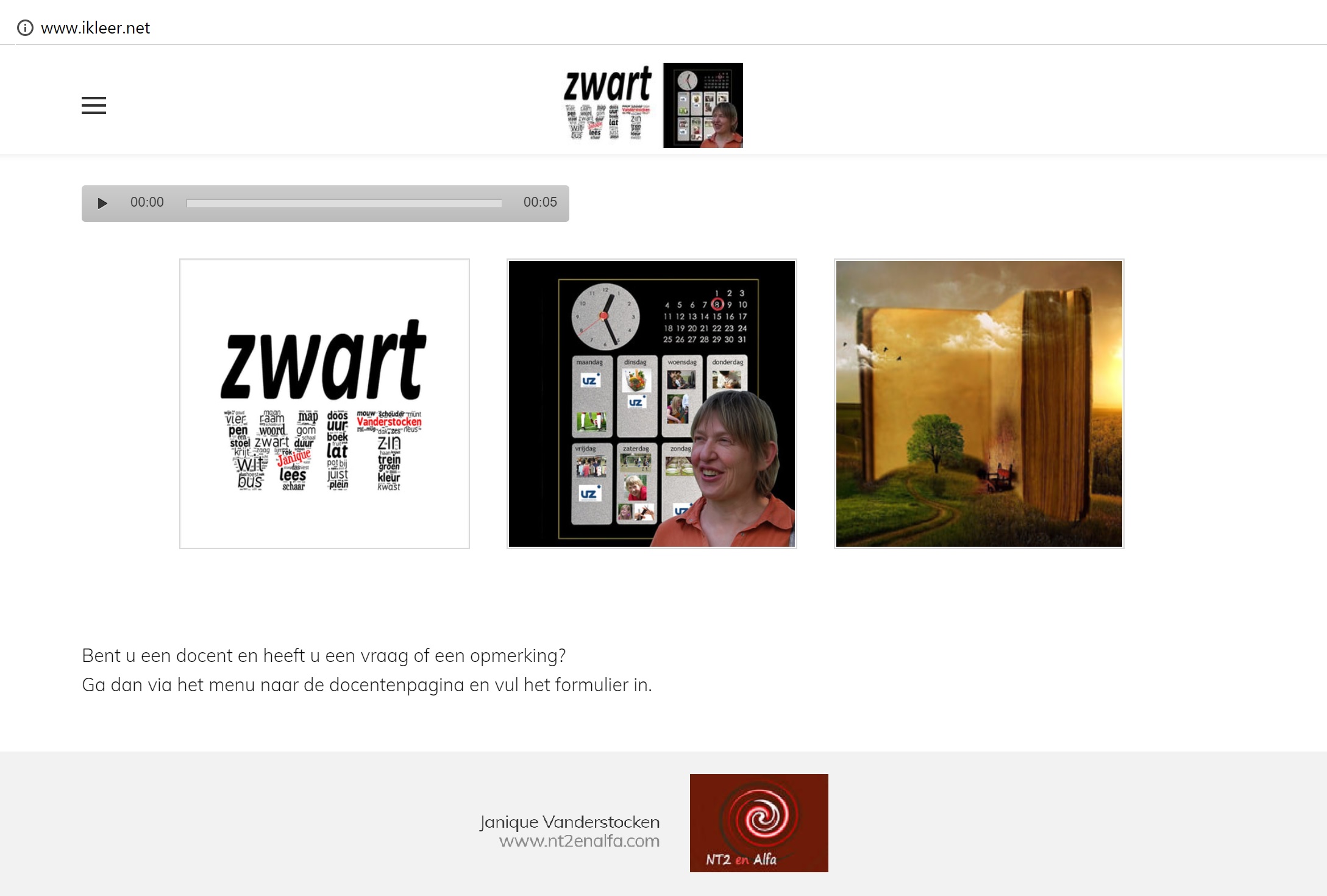